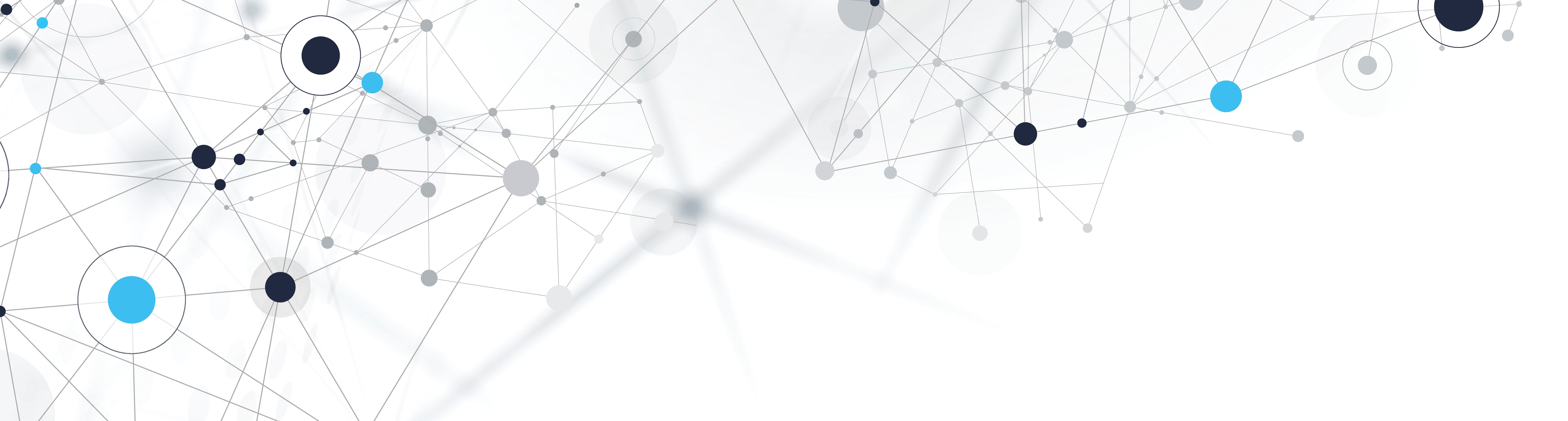 As Real as it gets: Leveraging undergraduate research to shape student success initiatives
Andria F. Schwegler and Jesseca Thomas
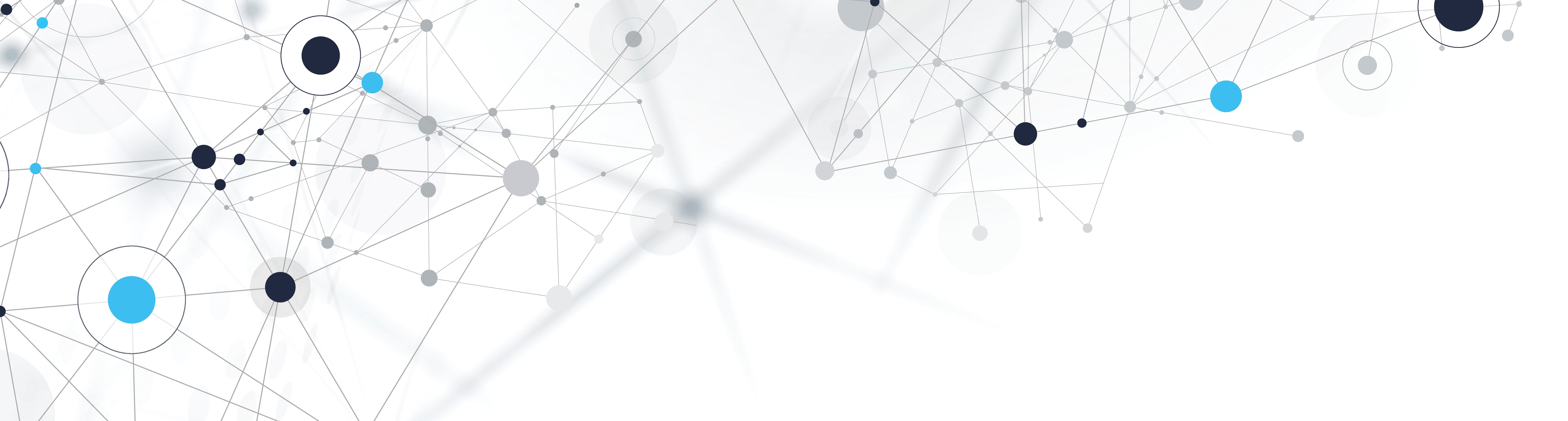 presenters
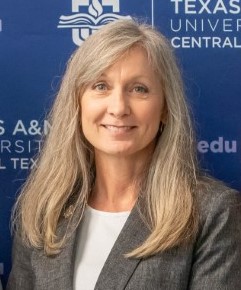 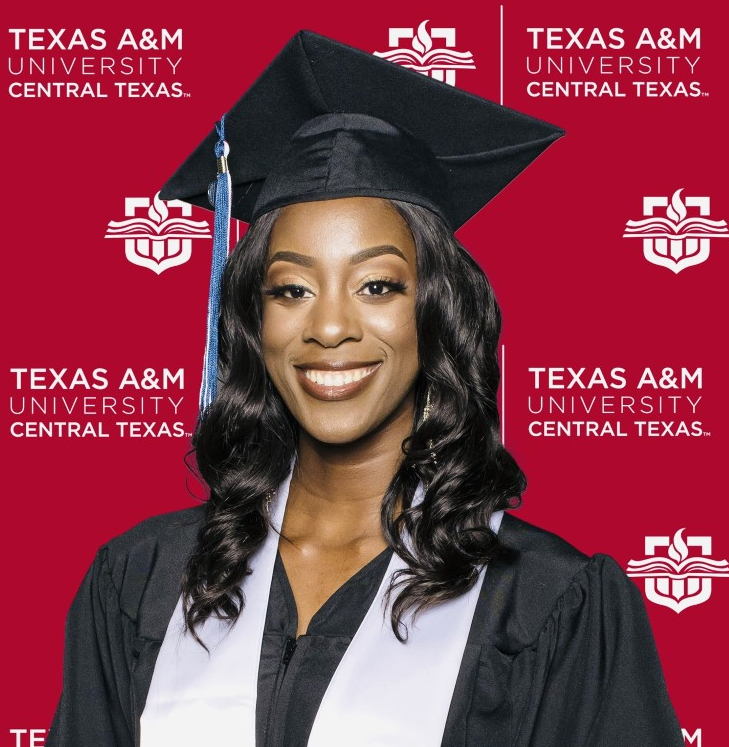 Ms. Jesseca Thomas
Student in PSYC 4435
Spring 2022 Graduate
Bachelor of Science in Psychology
Dr. Andria Schwegler
Instructor for PSYC 4435
Associate Professor of Psychology
Chair, Counseling and Psychology Department
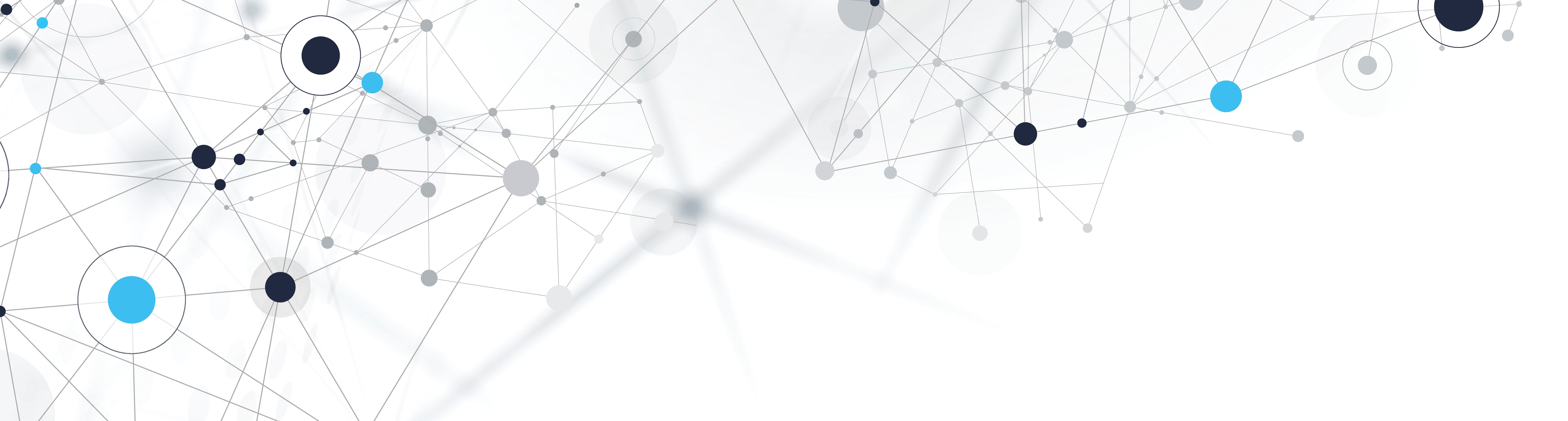 Learning outcomes
Summarize characteristics of high-quality learning experiences
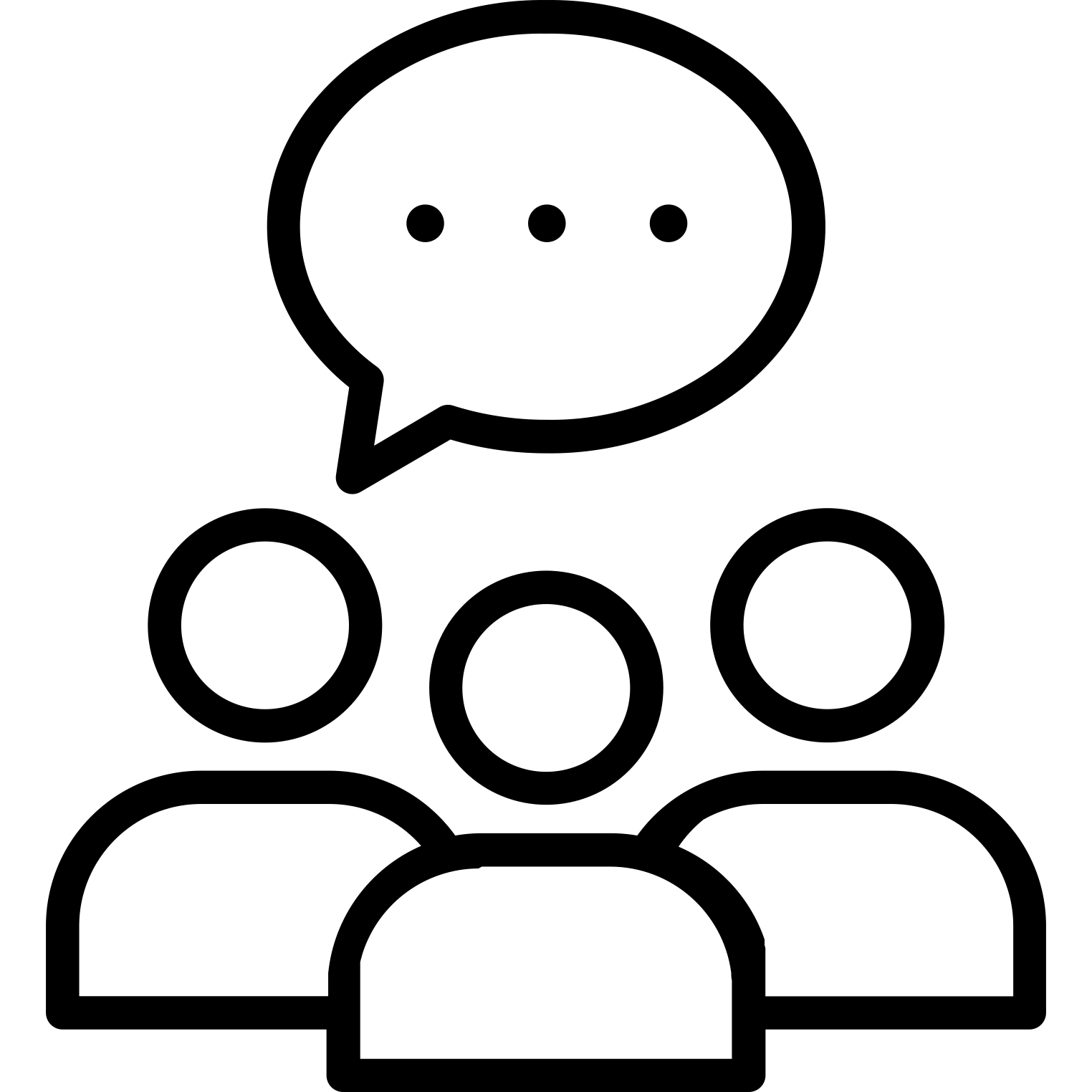 Describe how to design course assignments to have impact beyond the classroom
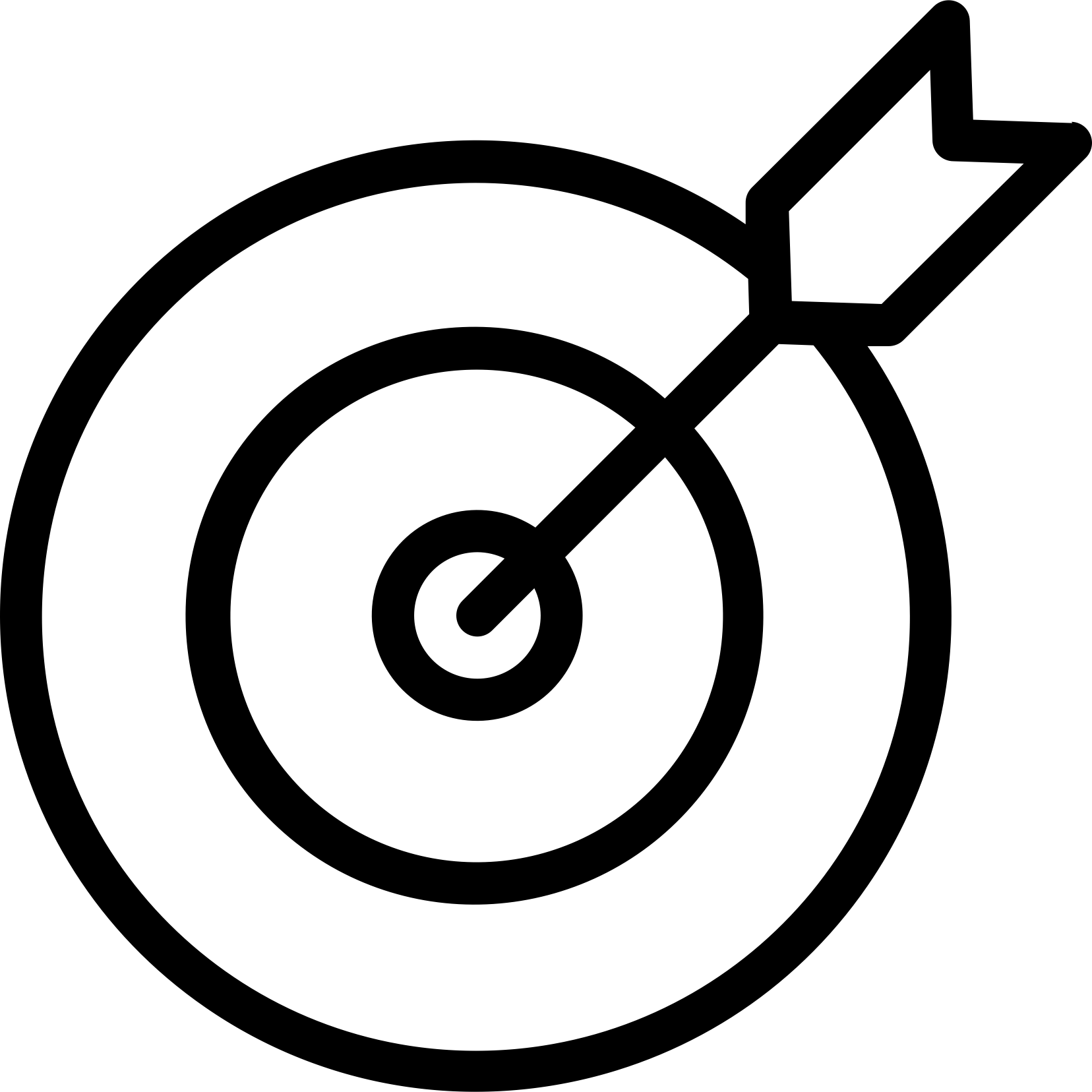 Identify ways to support student success initiatives on campus through course assignments
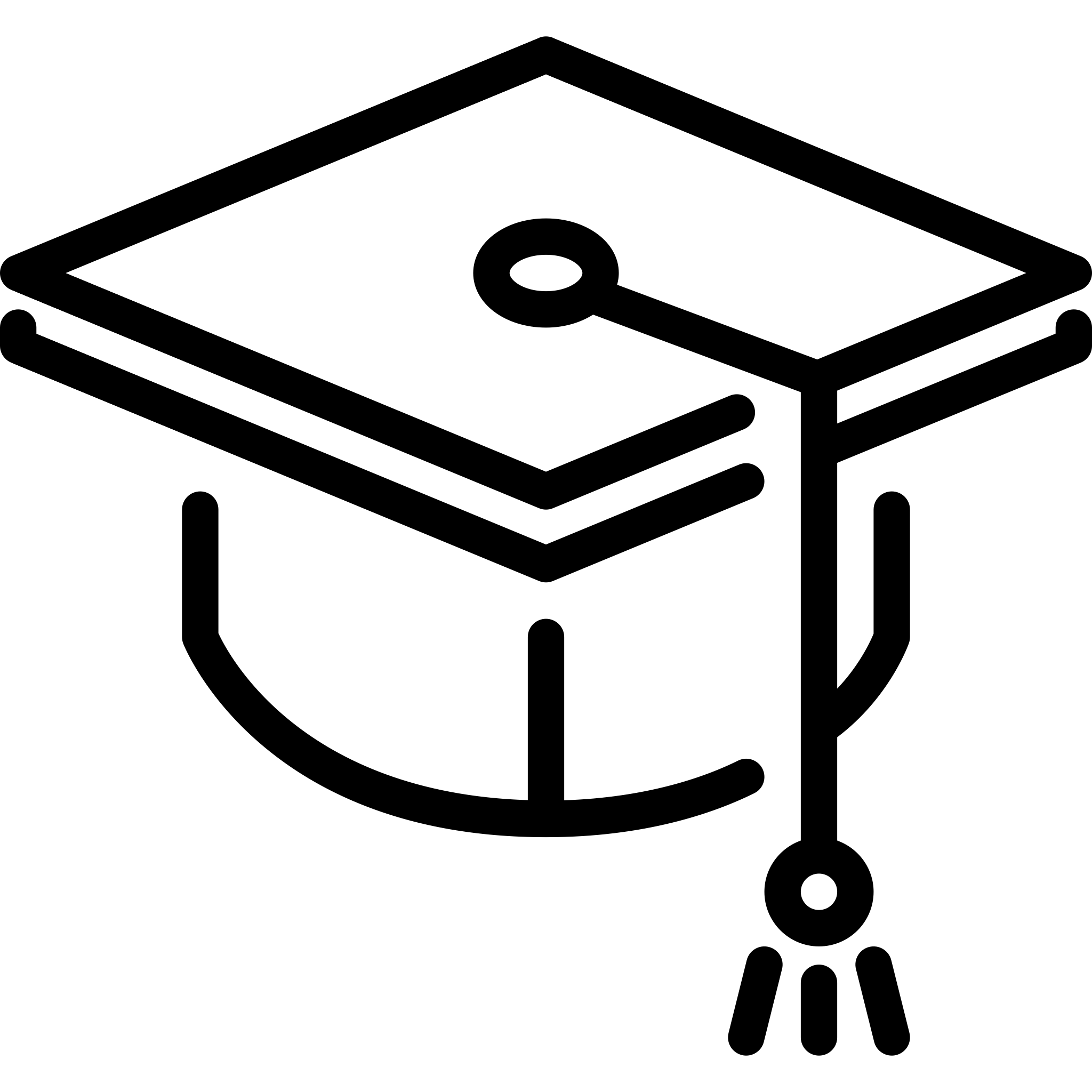 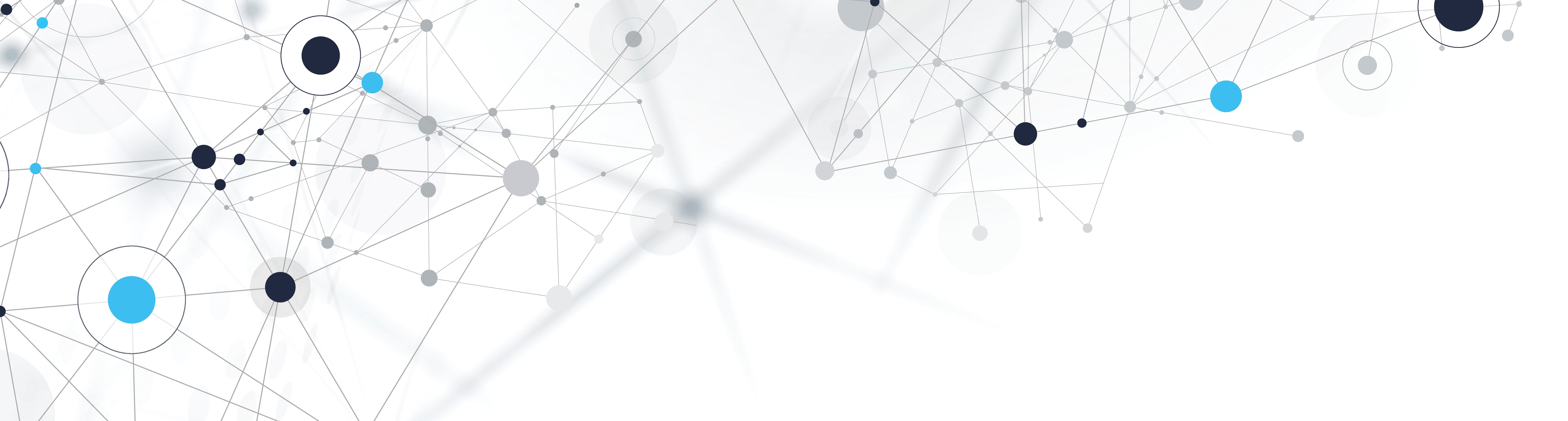 Defining characteristics of quality learning experiences
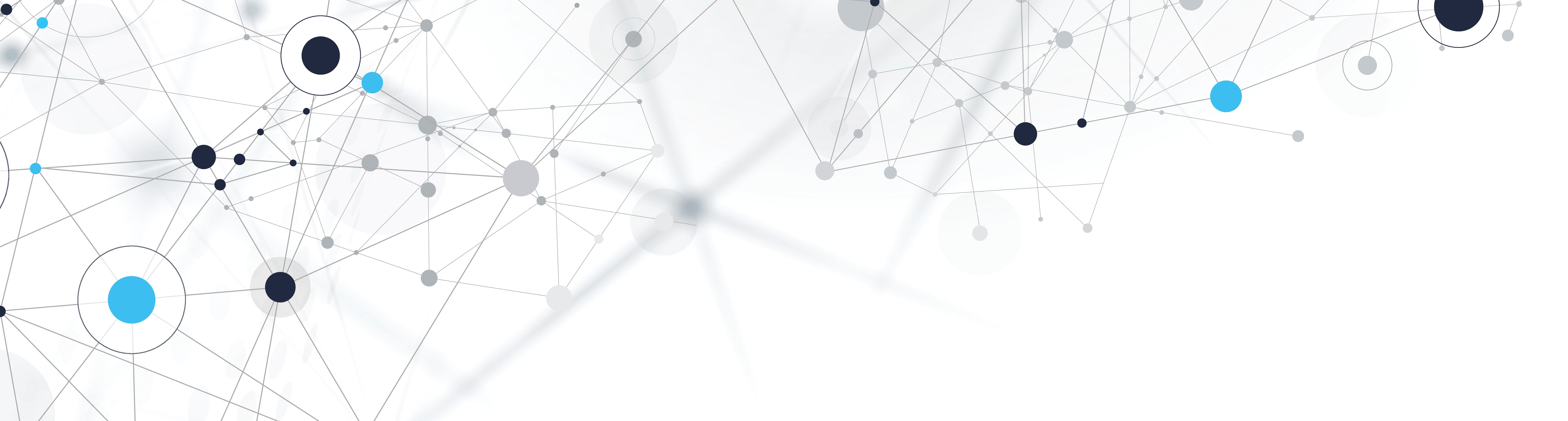 Quality learning experiences
Academic Rigor
Review of Research
	Teaching and Learning
		Draeger, Hill, Hunter, & Mahler (2013)
		Schnee (2008)
	Cognitive Psychology
		Kornell & Bjork (2008)
		Bjork & Bjork (2011)
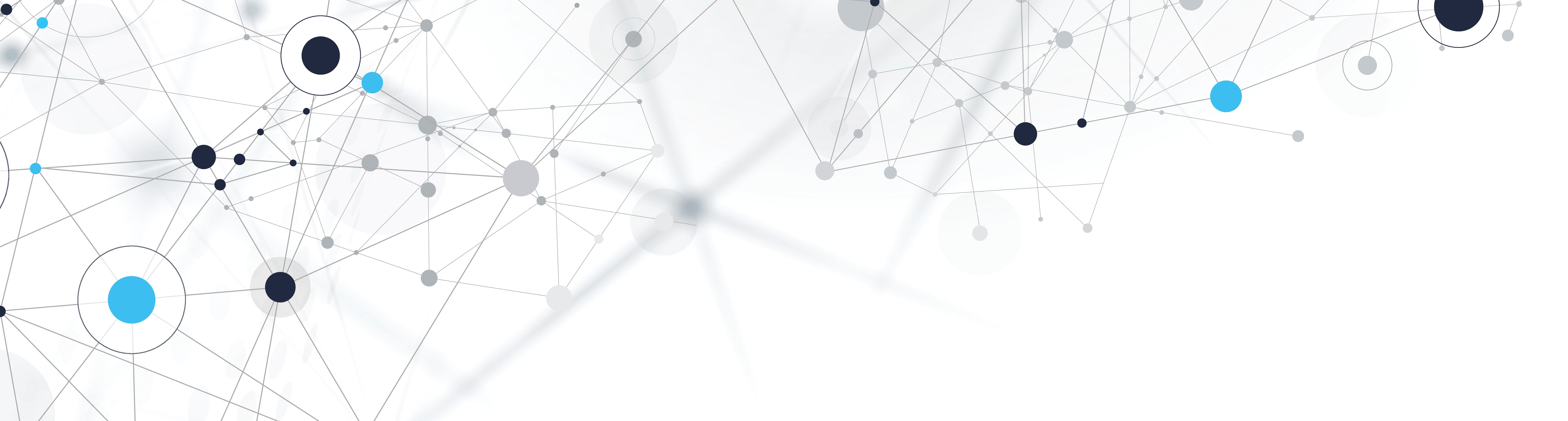 Quality learning experiences
Definition of Academic Rigor (Schwegler, 2019a)
Teachers
	Identify (and create) research evidence as basis for instruction
	Intentionally craft and sequence learning activities and interactions
Students
	Create own interpretation 
	Demonstrate own interpretation
	Provide evidential support for their interpretation
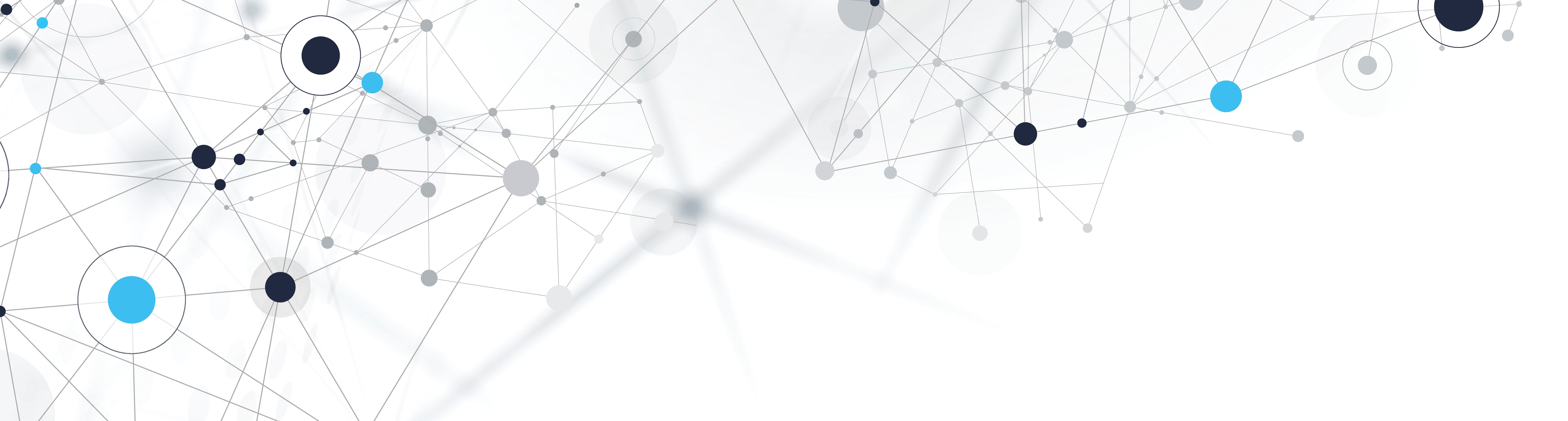 Academic rigor context
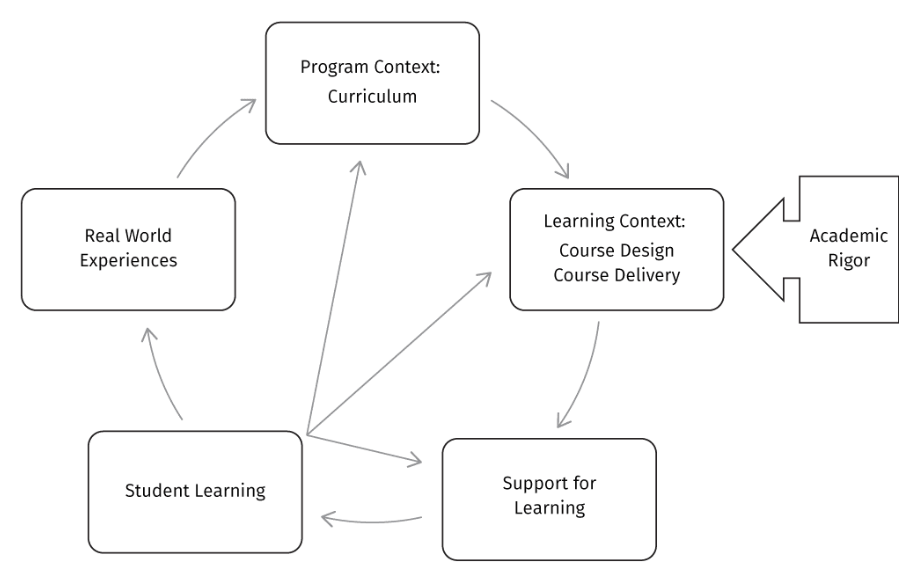 https://www.qualitymatters.org/qa-resources/resource-center/articles-resources/academic-rigor-white-paper-part-two
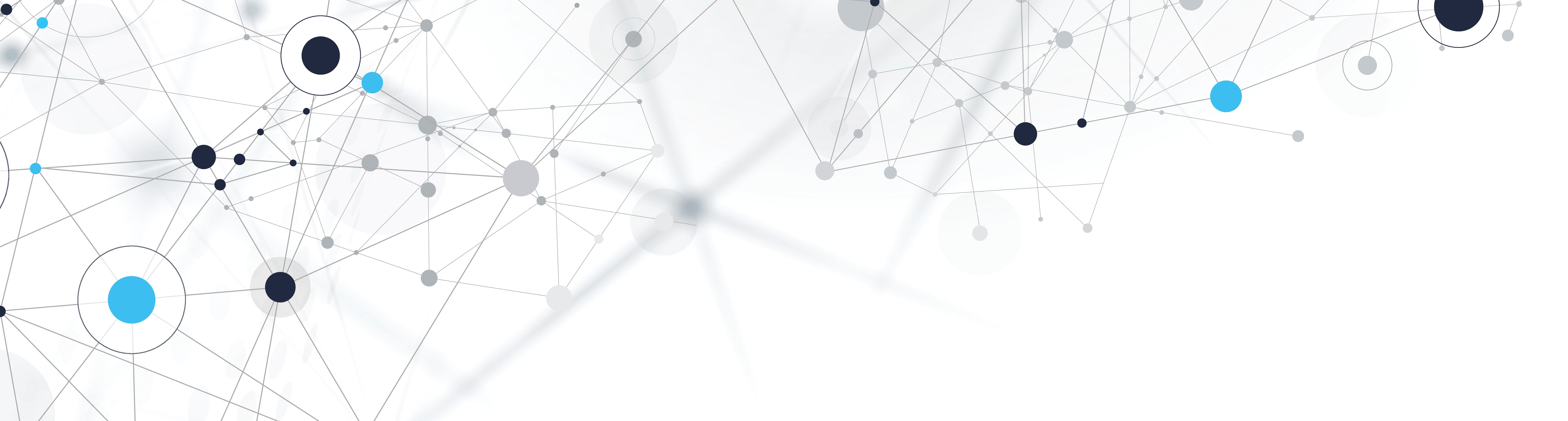 High-impact practices
Association of American Colleges & Universities
First-Year Seminars and Experiences
Common Intellectual Experiences
Learning Communities
Writing-Intensive Courses
Collaborative Assignments and Projects
Undergraduate Research
Diversity/Global Learning
ePortfolios
Service Learning, Community-Based Learning
Internships
Capstone Courses and Projects
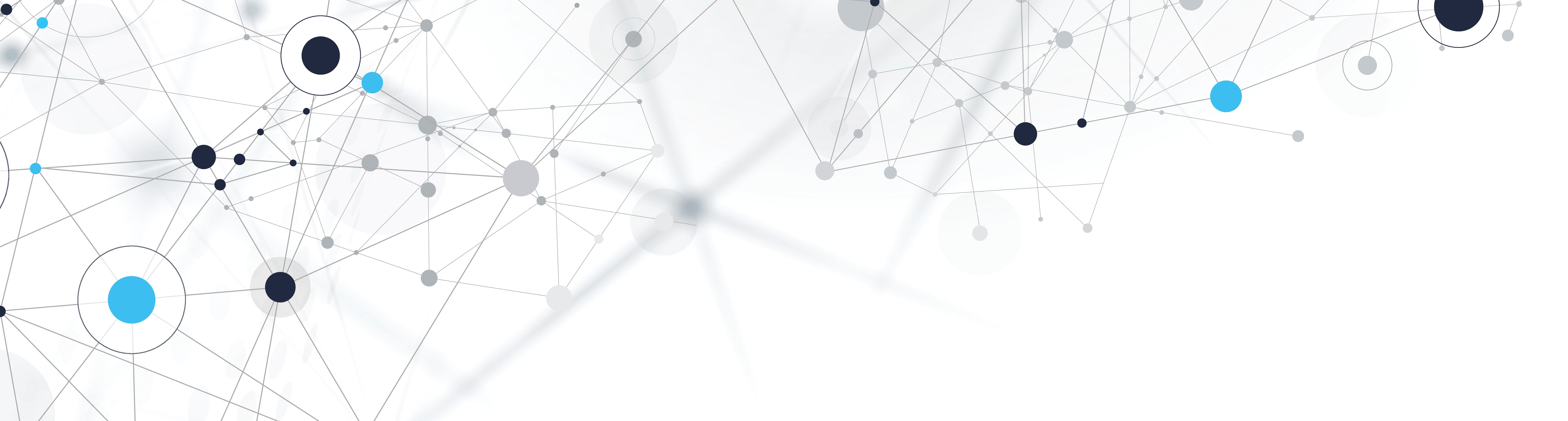 High-impact practice characteristics
Kuh, O’Donnell, & Reed (2013)
High Expectations
Ongoing, Substantive Interactions 
	Faculty and Peers 
	Time and Feedback
Structured Reflection on and Synthesis of Learning
Real-World Application
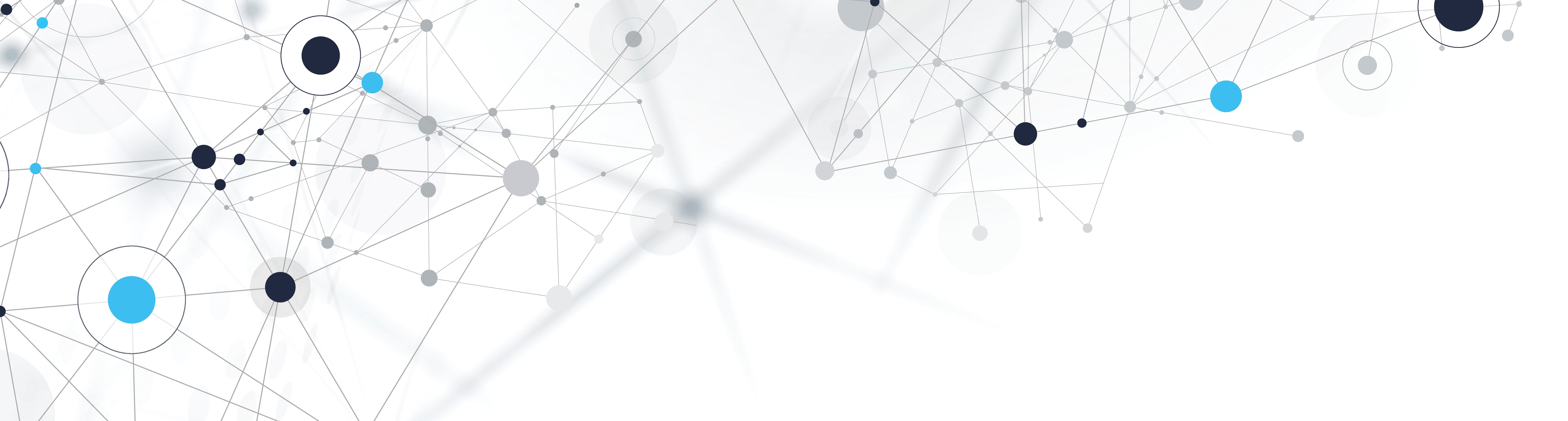 Designing course assignments for impact beyond the classroom
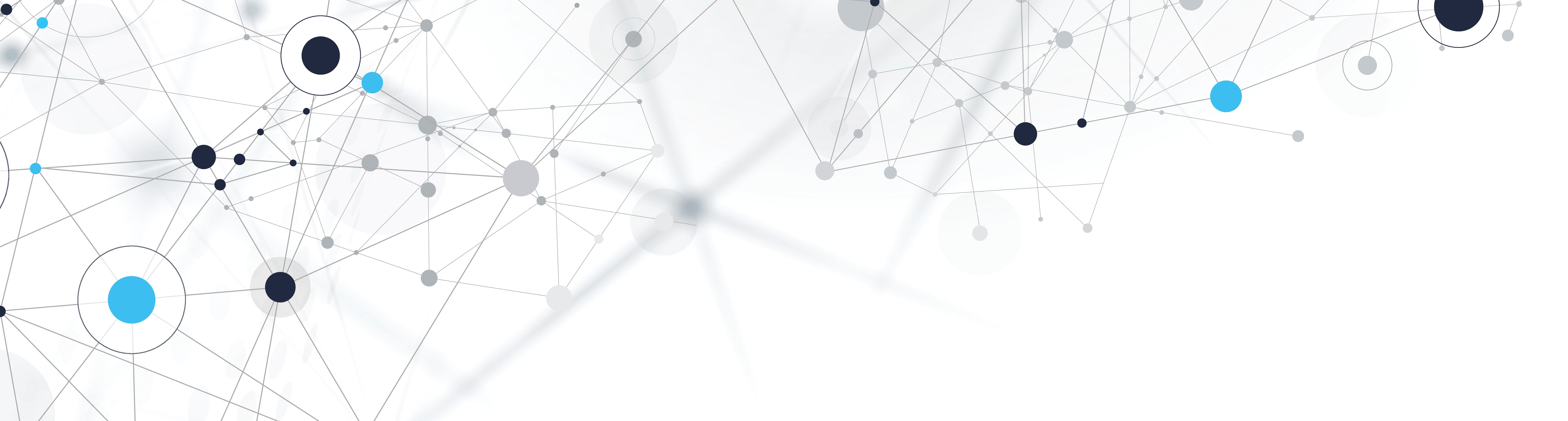 PSYC 4435
Principles of Research for the Behavioral Sciences
	Prerequisites
		PSYC 3309 (WI) Writing in Psychology
		PSYC 3430 Statistics for the Behavioral Sciences (includes lab)
	Credit Hours
		3-hour course
		1-hour lab, includes APA style and SPSS data analysis
	Enrollment
		20 students, cap for WI courses
	Embedded HIPs
		Writing Instructive 
		Undergraduate Research
	Fully Online, Asynchronous Section
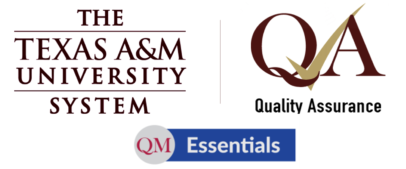 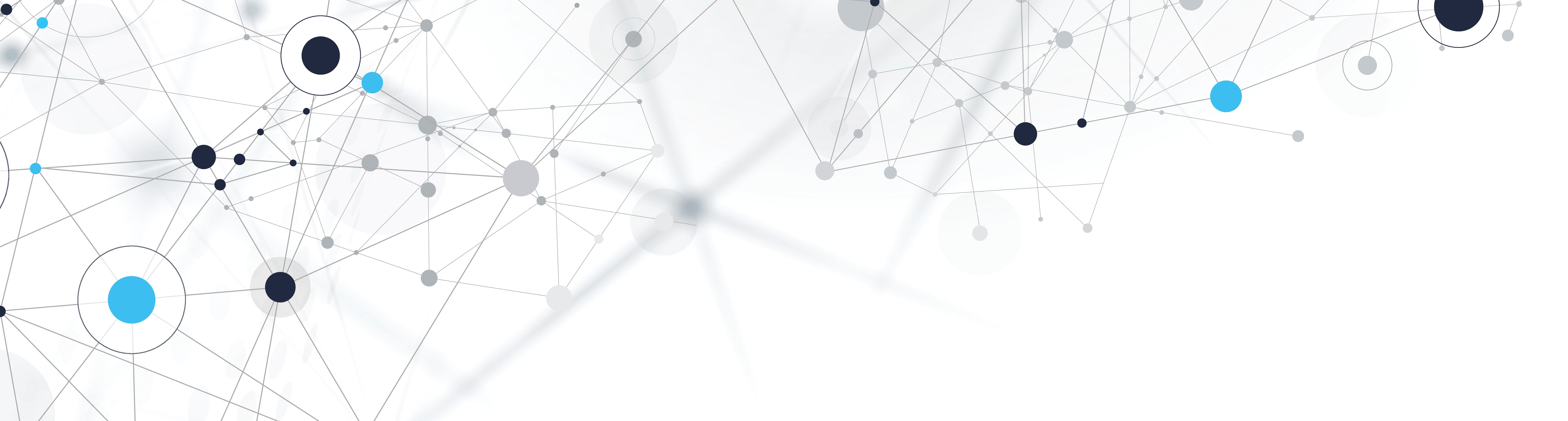 PSYC 4435
Course Learning Outcomes
Identify and describe research methodology including scientific method, theory, hypotheses, operational definitions, independent and dependent variables, research ethics, sampling, validity, reliability, confounds, between-subjects and within-subjects designs, and counterbalancing in psychological research. 
Utilize library and online resources to identify scholarly work on a research topic, identify research design appropriate for a research project, state research hypotheses, and align research methodology with hypotheses.   
Write survey questions and identify published assessments, use a web-based tool to conduct a research study (e.g., Qualtrics), identify appropriate statistical analyses for research design, analyze and interpret research results, and draw inferences from the research project. 
Apply training to protect human research participants (e.g., CITI) by creating an IRB Protocol that is eligible for Exempt review and evaluating implications of ethical conduct in research. Discuss implications of psychological research for human behavior change.
Write a complete APA style manuscript of a research project and create a professional, conference-style presentation of the research.
Perform statistical analyses using computing software, work collaboratively in groups on research assignments, write and deliver peer reviews of research projects.
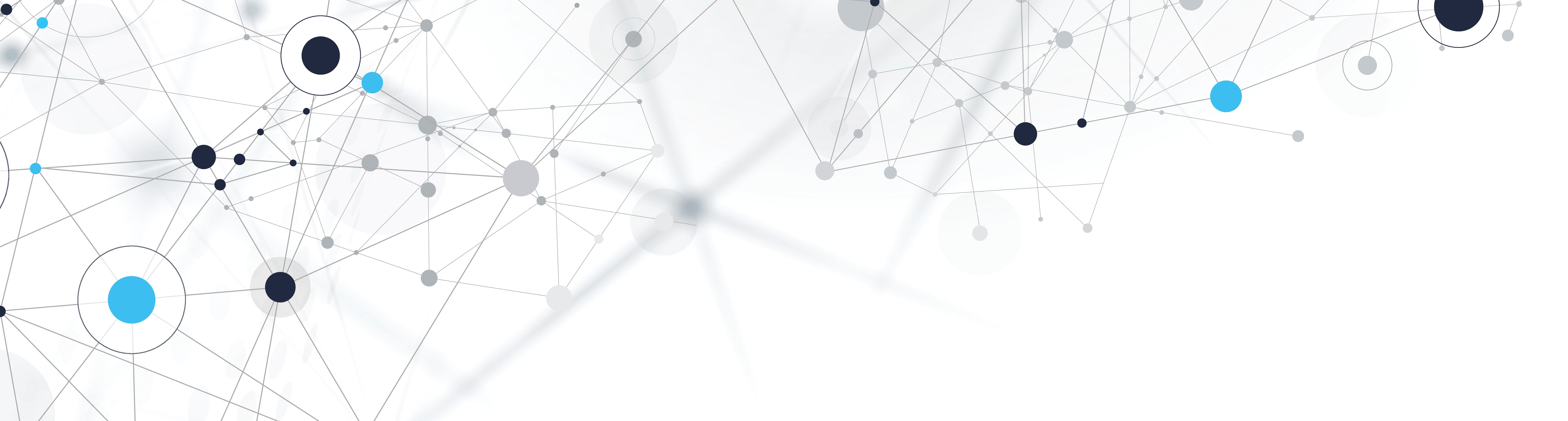 PSYC 4435
Course Management
	Students work in groups of 2-3 and select own variables.
	Projects must meet Exempt IRB review requirements.
		Annotated examples to guide work
		Approximately 2-week review time
		IRB requirements are pass/fail for the course
		7 projects on average reviewed by IRB
	Students work collaboratively on IRB assignments but write own papers.
		No group papers or grades
	Requirements for research include applying online information literacy
		Peer-reviewed journal articles
		Reputable internet sources
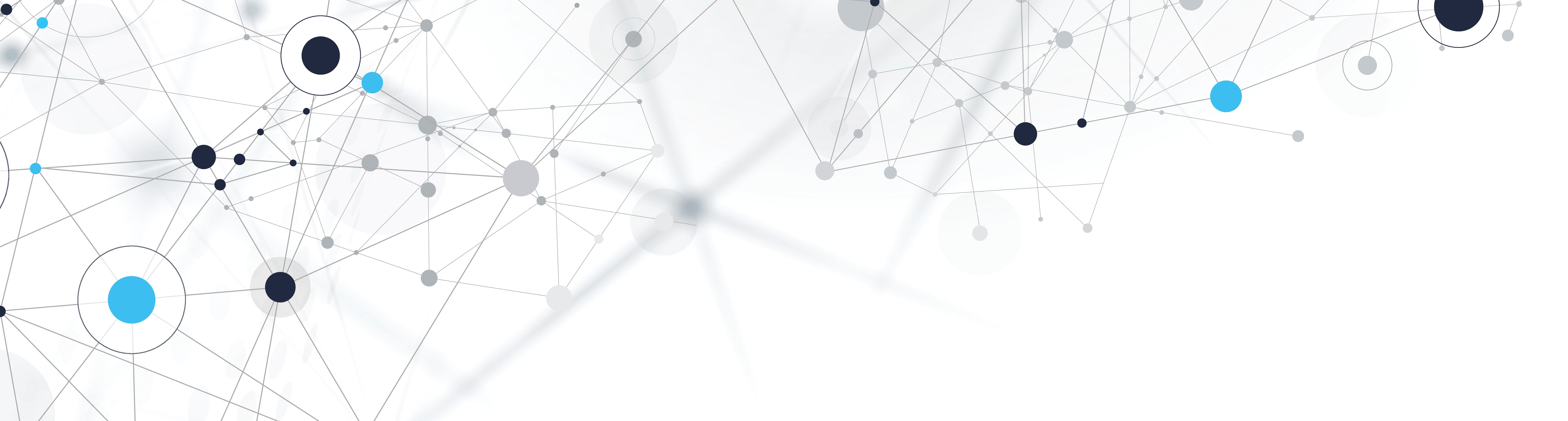 PSYC 4435
Course Sequence

	Week 1: Review project instructions; identify common interests
	Week 2: Select topic; write research article summary 
	Week 3: Complete online literacy modules; identify scales
	Week 4: Submit CITI training (human subjects)
	Week 5: Submit IRB Protocol Form draft
	Week 6: Submit revised IRB Protocol Form, draft online survey
	Week 7: Revise online survey (Qualtrics); submit article summaries
	Week 8: Integrate revised summaries into Introduction
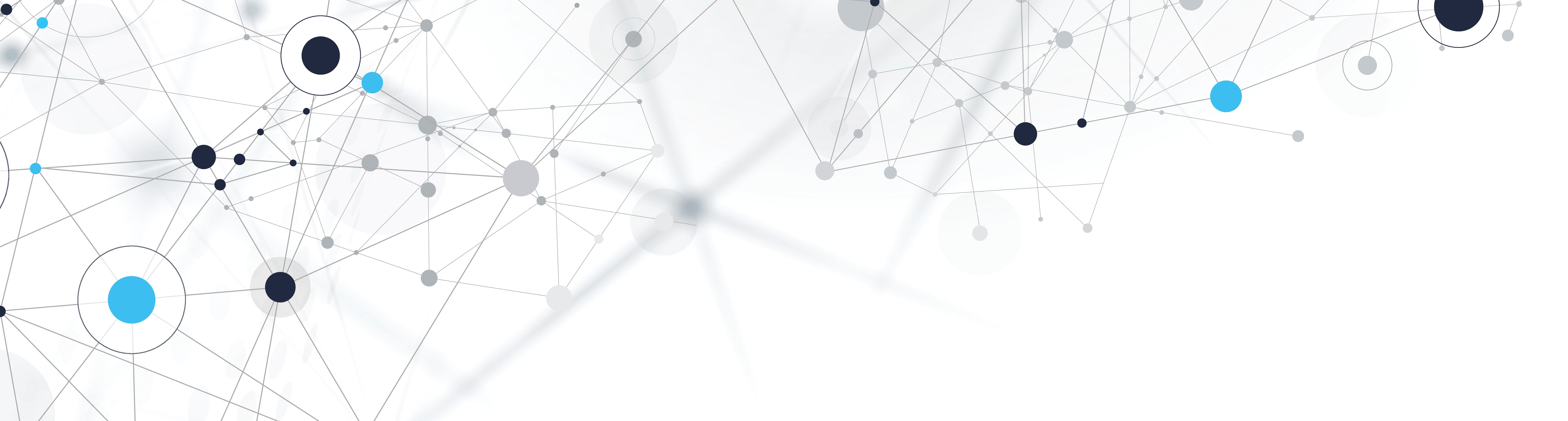 PSYC 4435
Course Sequence

	Week   9: Submit Method and revised References
	Week 10: Collect data
	Week 11: Collect data; clean data
	Week 12: Submit raw data, SPSS analyses, table or figure
	Week 13: Revise analyses; submit Abstract and Discussion
	Week 14: Submit revised, integrated manuscript
	Week 15: Submit poster presentations
	Week 16: Peer review posters; submit IRB Completion Reports
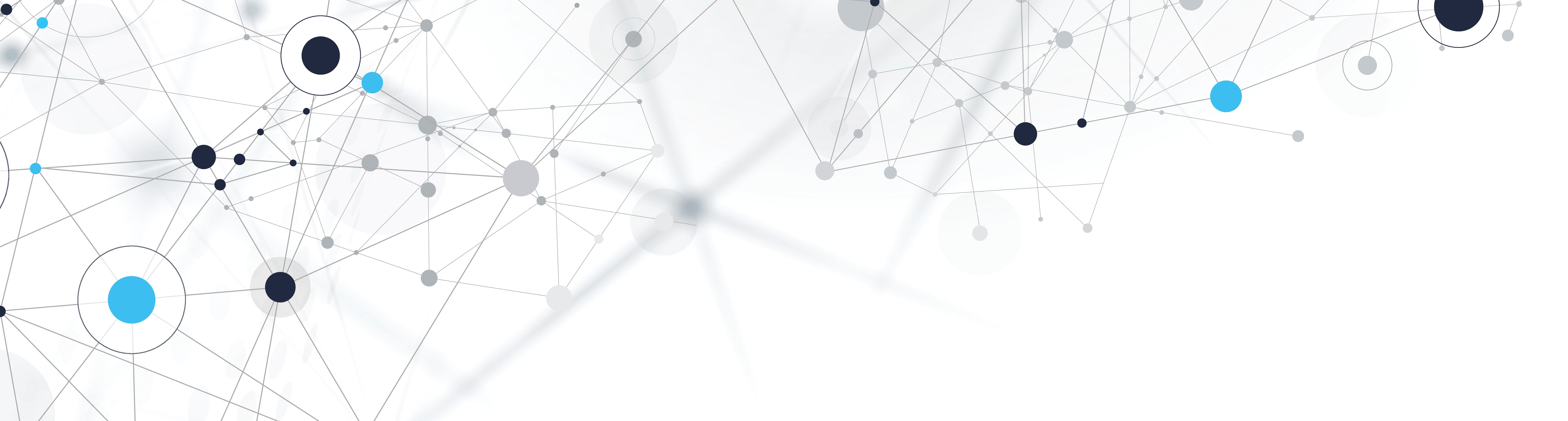 Deploying course assignments: undergraduate research project
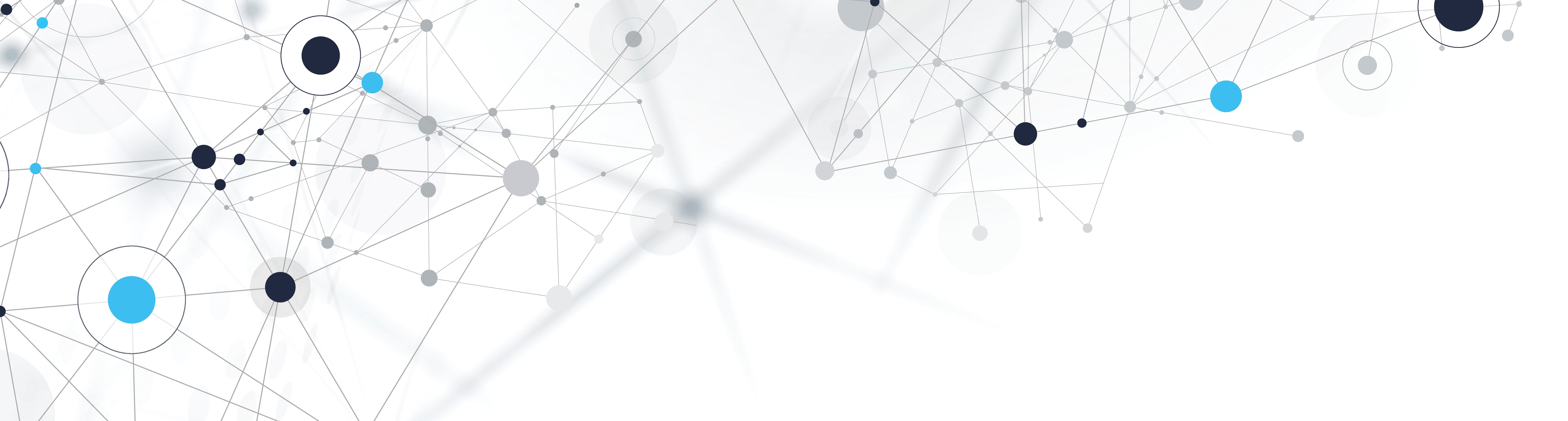 Define the project
Connect Interests to Research Variables and Ongoing Activities
Teachers - Intentionally craft and sequence learning activities
		Monitor students’ projects to connect to real world issues
Students - Create and demonstrate interpretation; provide evidential support
		Identify Variables
			Stress:  “I decided to go back to college after being out for a couple of 
				years, and I found it to be quite stressful. I wanted to see how many 
				other students dealt with stress especially since we were going 
				through a pandemic at the time.”
			Support Resources:  “I was fortunate enough to be able to get mental health 
				services outside of the school through benefits from my job, but there 
				are so many students who are only working part time or not at all in 
				order to further their education and may not have the funds for these 
				services. I wanted to see how many students used the resources that are 
				available at the campus.
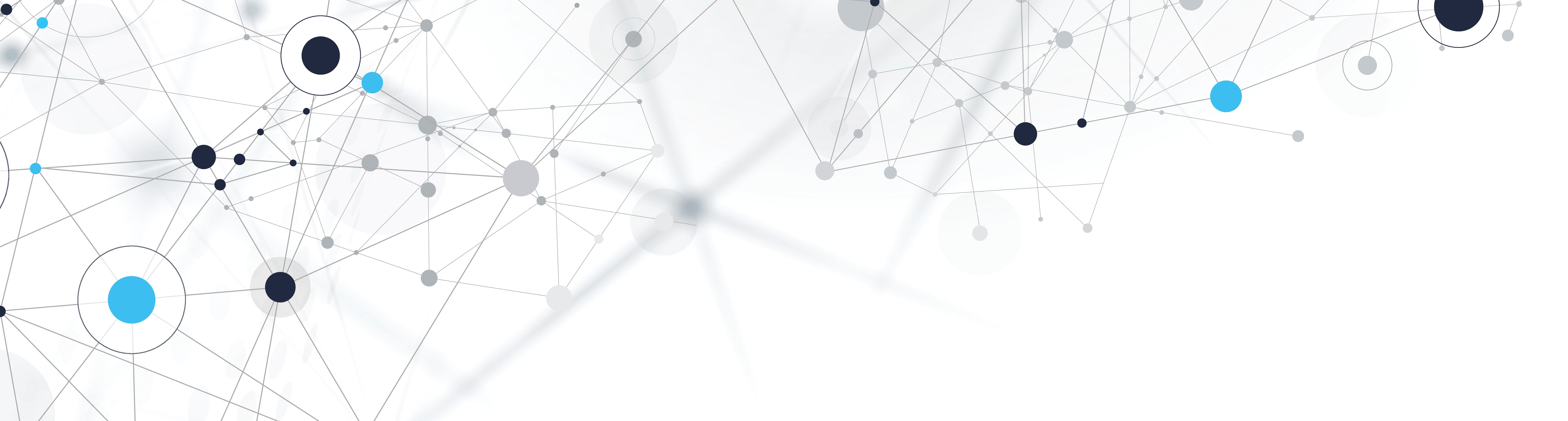 plan the research
Perform Background Research
	Mental health prevention programs are effective for college 
	students (Conley et al., 2017).

State Hypotheses
	Students with high stress levels would have lower GPAs and school
		satisfaction than those with low stress.
	Students with high stress levels would be more likely to use support
		resources than those with low stress.	

Follow Procedure
	IRB approval as Exempt project
	Recruitment through department courses and personal contacts
	Online data collection
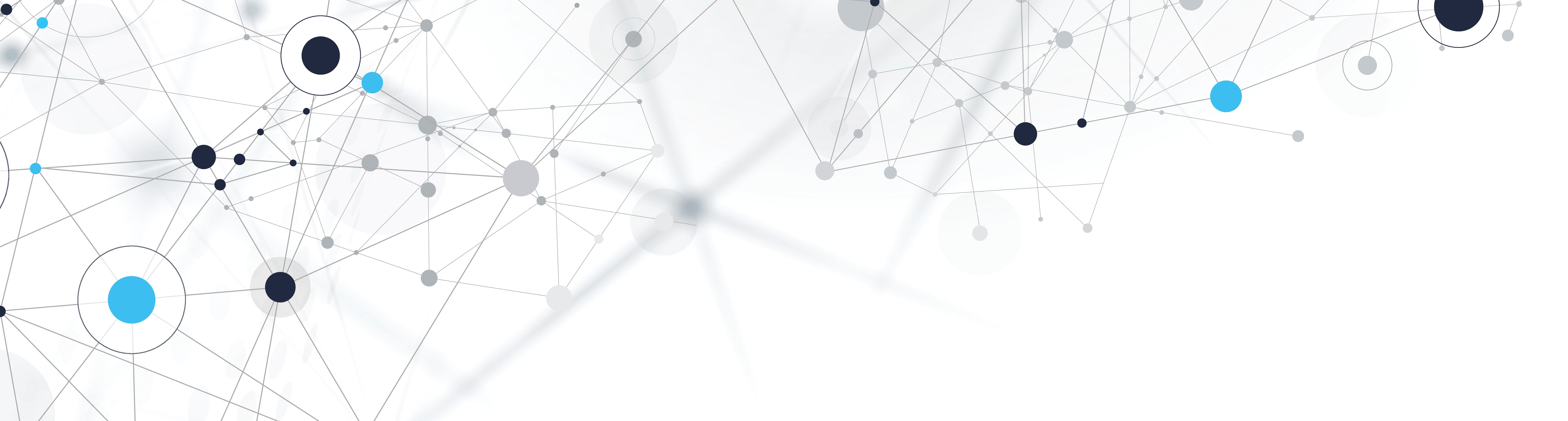 identify assessments
Materials
	Demographic Questions 
		age, gender, race/ethnicity, enrollment (location, credit hours), classification, 
		GPA, employment and hours worked, number of children

	College Student Stress Scale (Feldt, 2008)
		10 items rated 1 (never) to 5 (very often)
		Example: “This semester, how often have you felt anxious or distressed about 
			personal relationships?”

	School Satisfaction Scale (Butler, 2007)
		6 items rated 1(strongly disagree) to 6 (strongly agree)
		Example: “I enjoy being a student on this campus.”
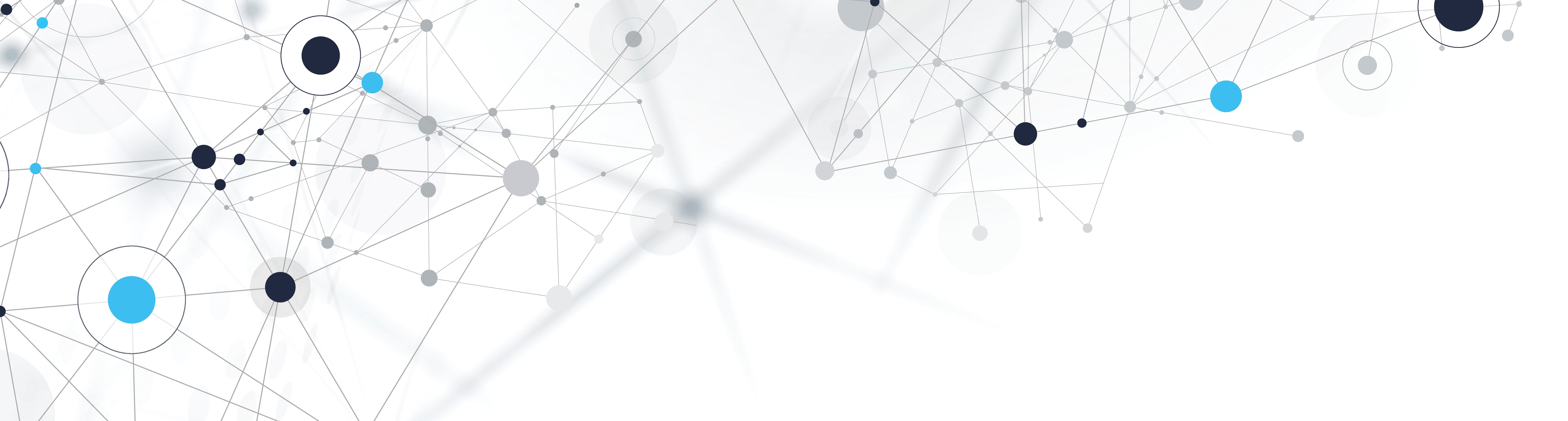 CreatE assessments
Materials
	Use of and Satisfaction with Student Support Services
		1 (never) to 5 (very often)    1 (very dissatisfied) to 7 (very satisfied)
			Writing Center
			Tutoring Services
			Library Research Assistance
			Student Wellness and Counseling Center
			Student Success Coaching

	Resources Needed to Support Student Success
		Resources to assist with stressors (open-ended)
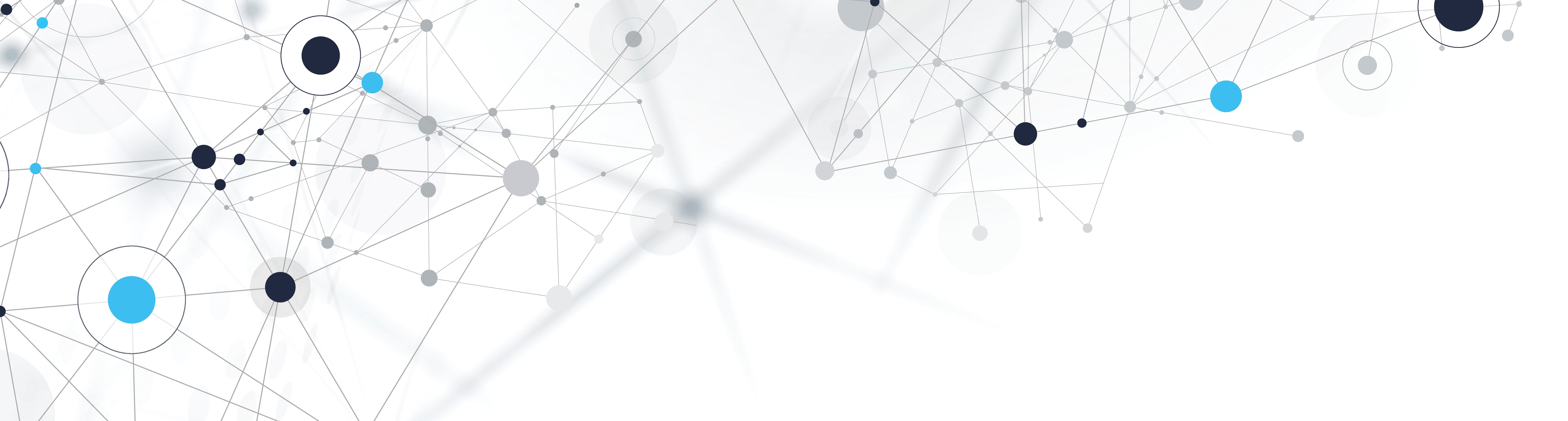 collect data
Participants, 126 students (98 women, 24 men, 4 other genders)
	Age 
		18 to 58 years (M = 30.78, SD = 10.19)
	Marital Status
		Single, divorced, widowed (72, 57.1%) 
		Married (54, 42.9%)
	Children under 18
		0 = 37 (29.4%) and missing data = 40 (31.7%)
		1 = 14 (11.1%)
		2 to 5 = 35 (27.7%)
	Employment 
		Full-time 54 (42.9%)
		Part-time 31 (24.6%)
		Not employed 41 (32.5%)
	 Hours worked per week: 8 to 60 (M = 34.21, SD = 13.15)
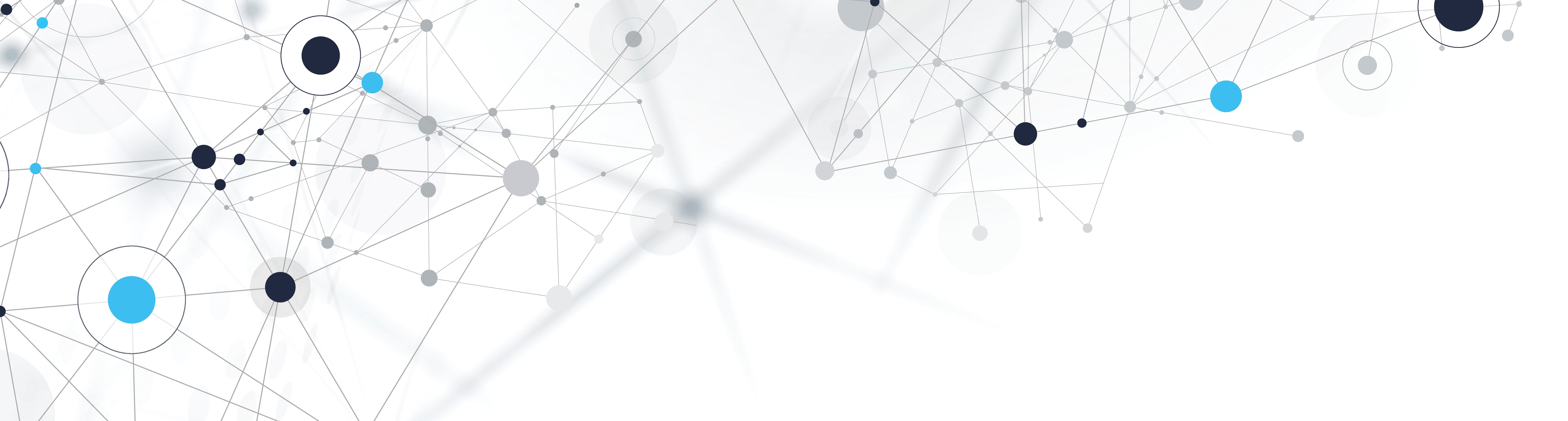 analyzE data
Education
	Classification
		Freshman 1 (.8%)
		Sophomore 11 (8.7%)
		Junior 48 (38.1%)
		Senior 64 (50.8%)
		Graduate 1 (.8%)
	Enrolled in 3 to 25 credit hours (M = 10.70, SD = 3.72) 
		Full-time  90 (71.4%)
		Part-time 35 (27.8%)
	GPA: 0.00 to 4.00 (M = 3.07, SD = .59)
School Satisfaction
	M = 5.04, SD = .79
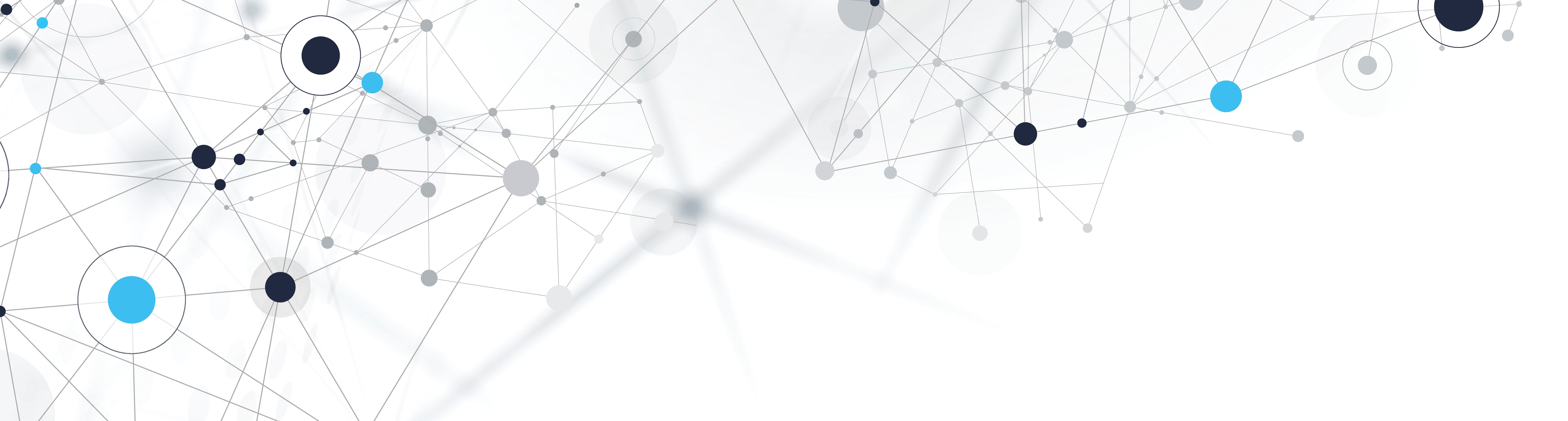 College student Stressors
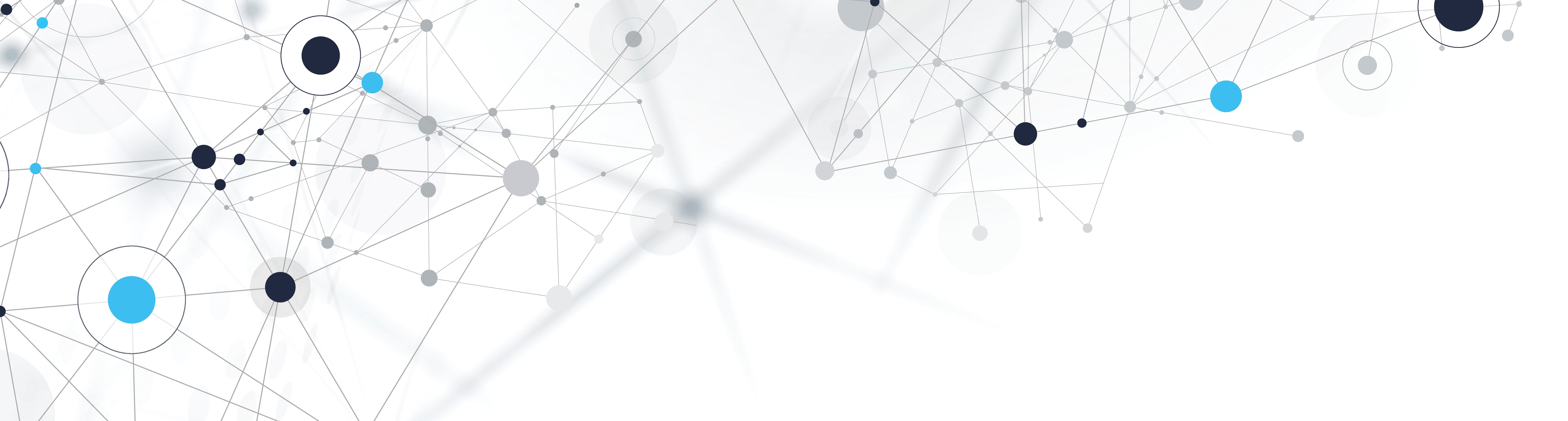 College student Stress
Stress Groups
	Low stress < 3.00 (44.4% of sample)
	Excluded = 3.00 (scale midpoint, n = 10)
	High stress > 3.00 (42.9% of sample)
GPA
	Low stress (M = 3.16, SD = .63) and high stress (M = 2.99, SD = .56) groups 
		did not differ on GPA, ns.
School Satisfaction
	Low stress (M = 5.23, SD = .77) had significantly higher satisfaction scores 
		than high stress (M = 4.92, SD = .80) group, t(114) = 2.11, p < .05, d = .39.
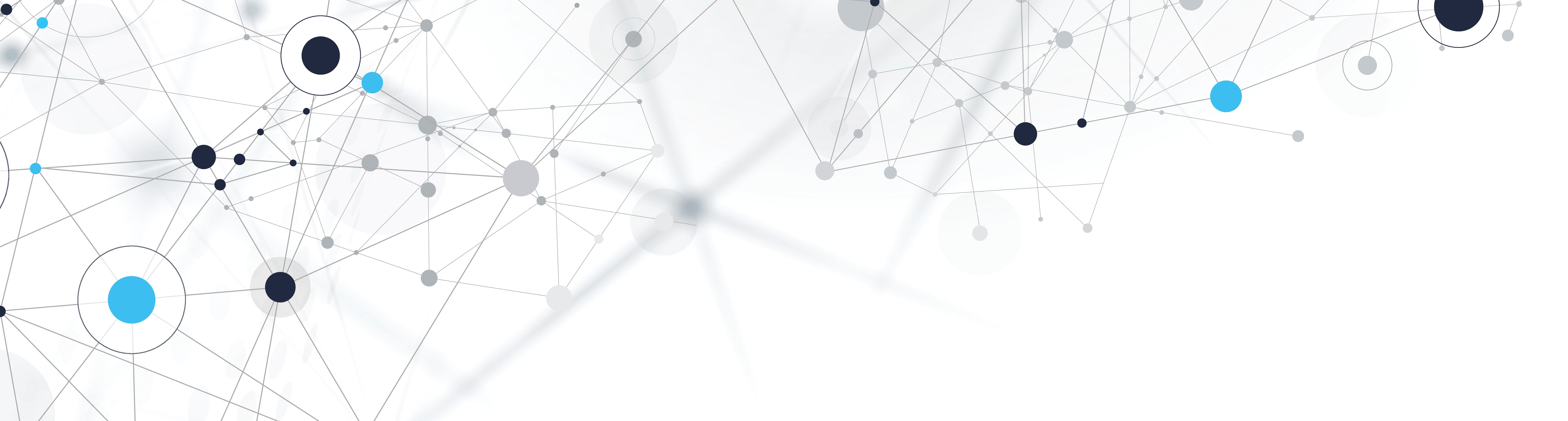 Use of student support resources
Frequency (Percent) of Students
Small sample sizes, so did not compare high and low stress groups.
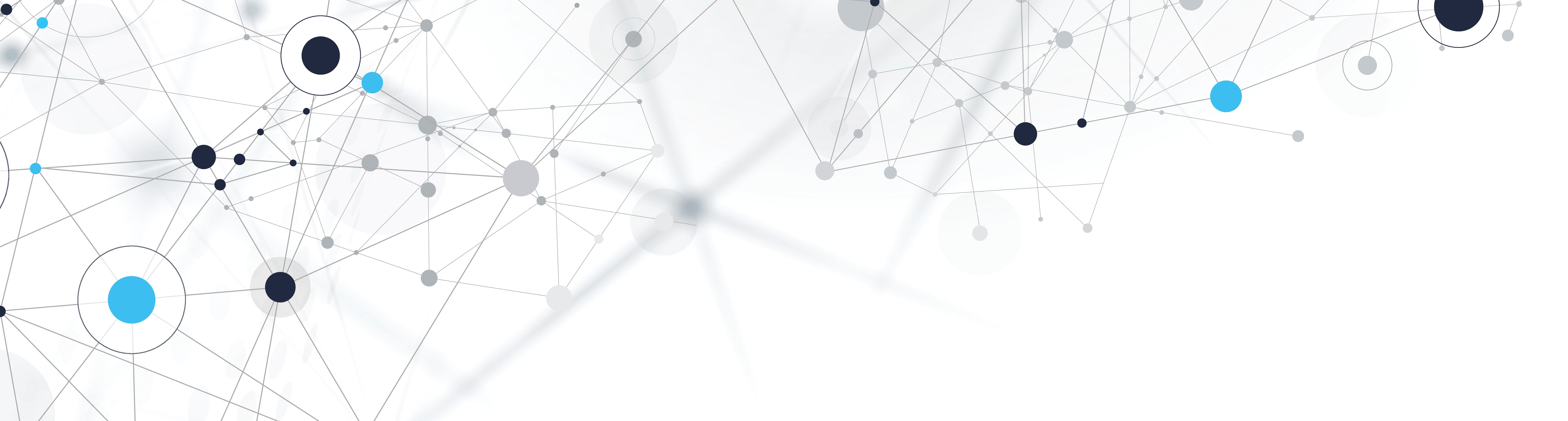 Use of student support resources
Repeated Measures ANOVA on Ratings
Note. Means with differing subscripts are significantly different at the p < .005 level.
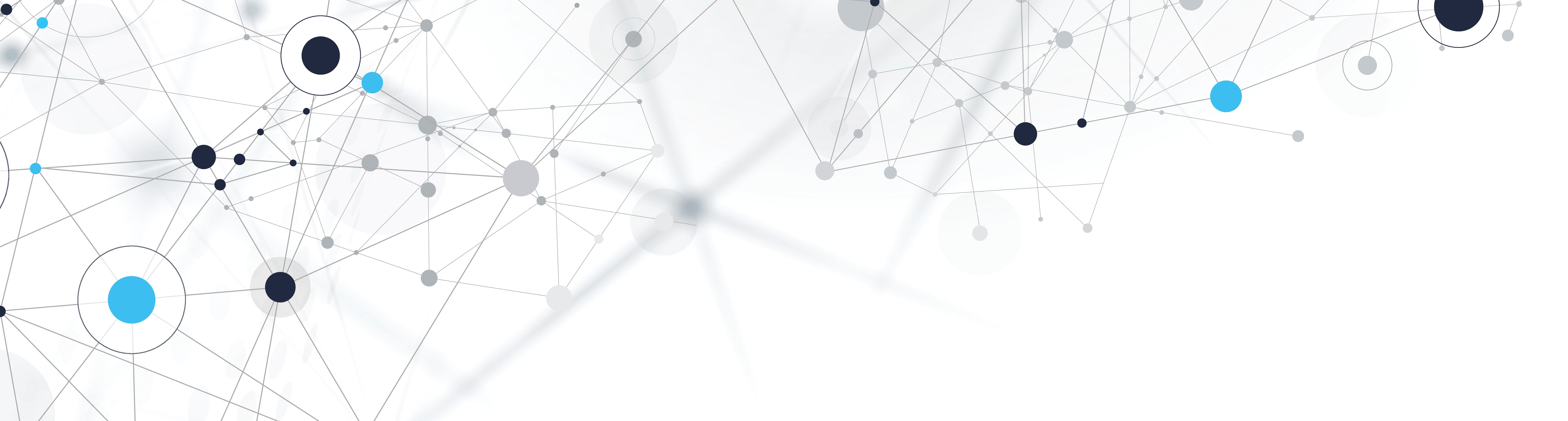 Satisfaction with support resources
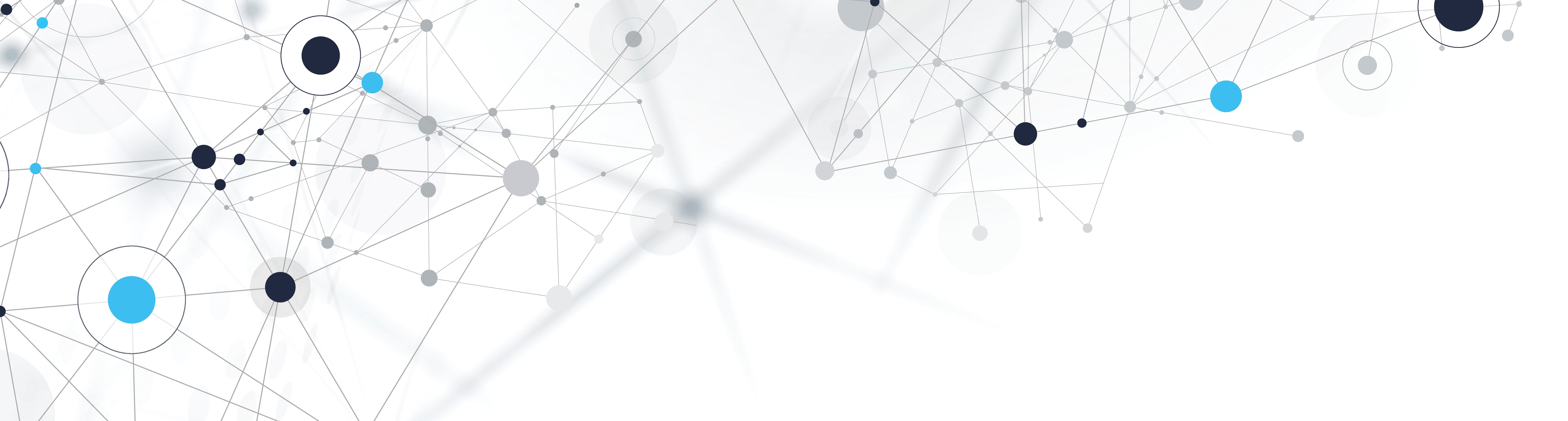 needed student support resources
Student Recommendations (n = 81, 64.29%)
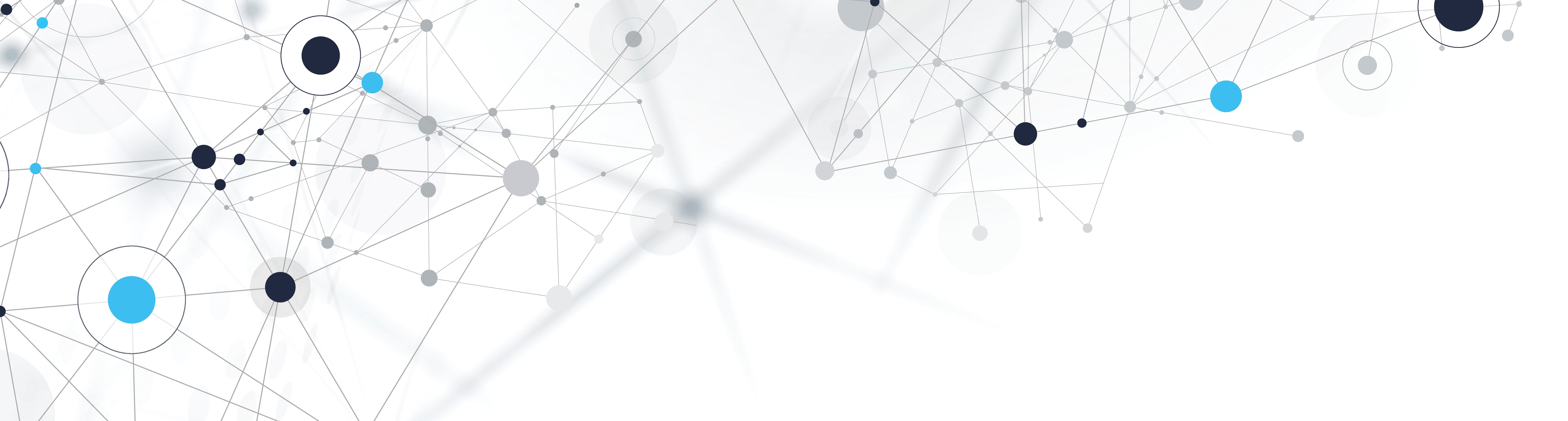 Drawing conclusions and shaping a plan
Concerning Results
	Counseling support was most requested resource but least used 
		by students. 
	Tutoring/instructional support was second most frequently requested
		resource yet infrequently used by students.

From Class Project to Plans Beyond the Classroom
	“After reviewing the results of my project, I realized that students needed to be
	informed about these resources without having to search the school website. I began 
	to wonder if students knew that these resources exist, and if they didn’t, how can the 
	university ensure that this is not an issue going forward. The resources that are 
	provided to students to ensure success need to be advertised in a way that would be 
	easy and accessible for the students.”
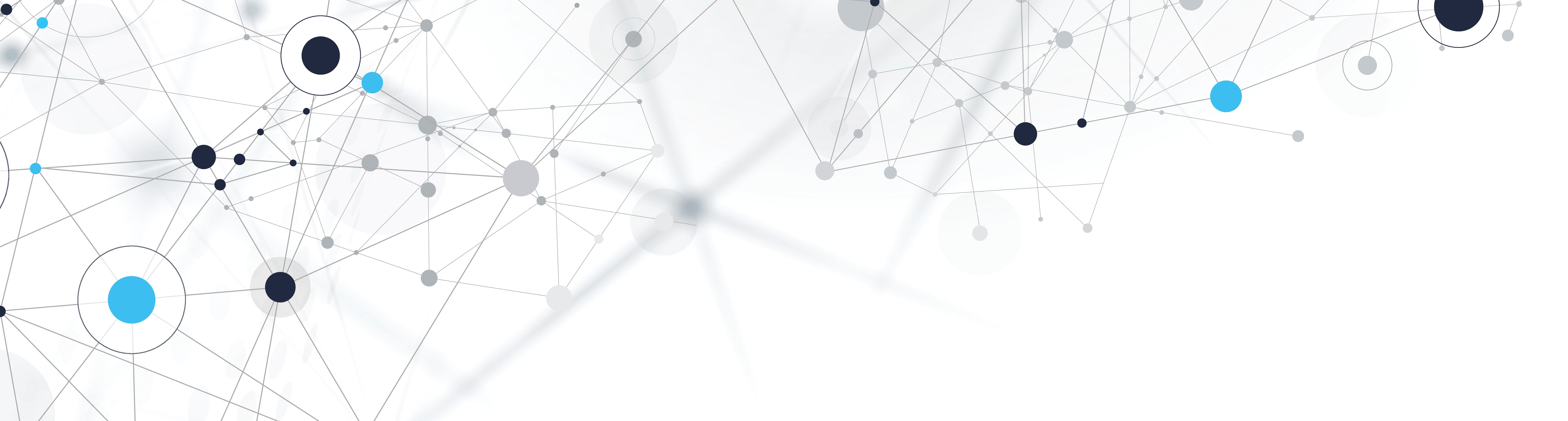 Leveraging research to informstudent success initiatives on campus
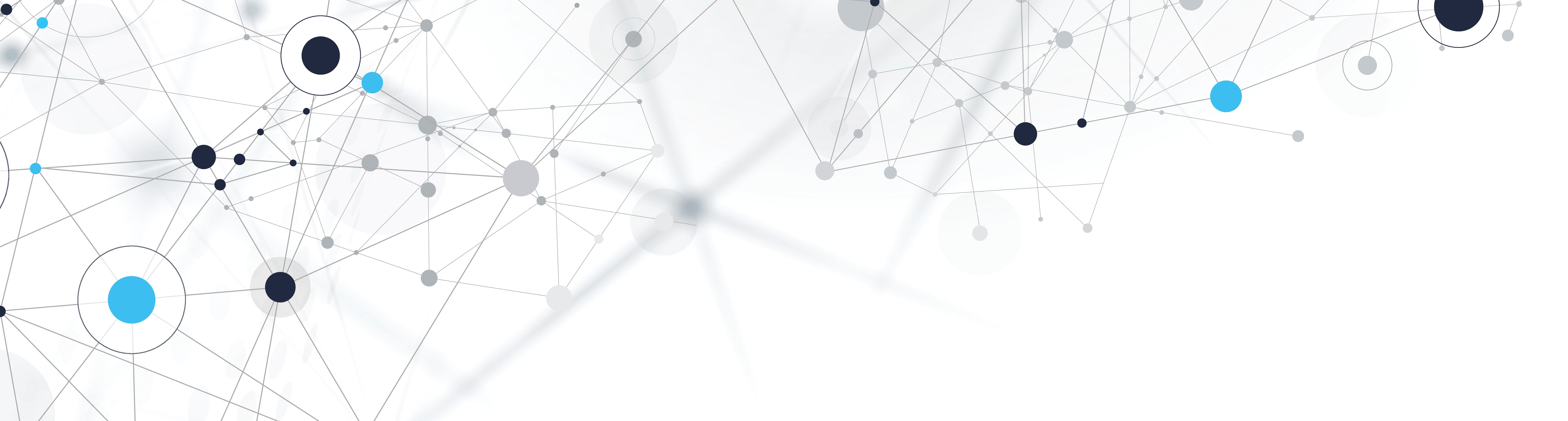 PSYC 3100 Psychology Major Seminar
New 1-Credit Hour Course
	Description
		Develop strategies to promote academic success
		Utilize available resources at the university
		Become acquainted with peers, instructors, and psychology major 
	Curriculum
		Note-taking, time management, study skills, growth mindset, tutoring services
		Networking, civic engagement, mental health and wellness
		Researching and writing, information literacy, ethics and professionalism
		Advising and course planning, leadership opportunities, careers in psychology
	Assessment
		Weekly participation in applied activities
		Weekly reflection/questions due prior to class
		Personal essays on self-selected topics
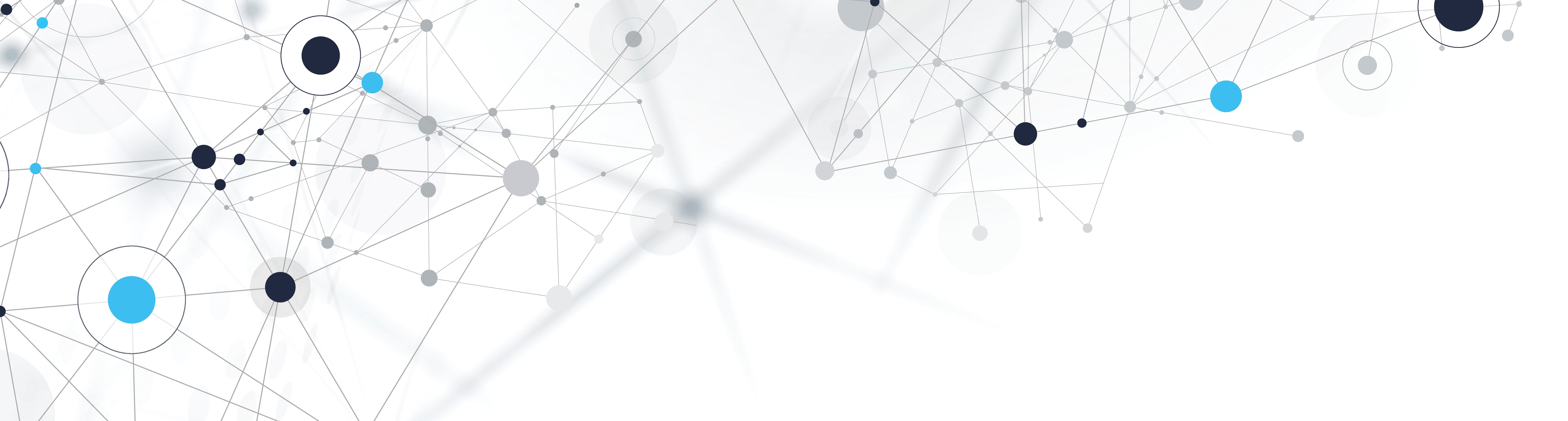 Program Curricular Integration
Revision of Course Learning Outcomes and Embedded Activities in Core
	Research presentation by library staff 
		PSYC 3301 Human Lifespan

	Mental health resources presentation by counseling staff
		PSYC 3310 Abnormal Psychology

	Writing resources and requirements in WI courses
		PSYC 3409 Writing in Psychology
		PSYC 4435 Research for the Behavioral Sciences
		PSYC 4320 History of Psychology

	Tutoring resources and requirements
		PSYC 3430 Statistics for the Behavioral Sciences
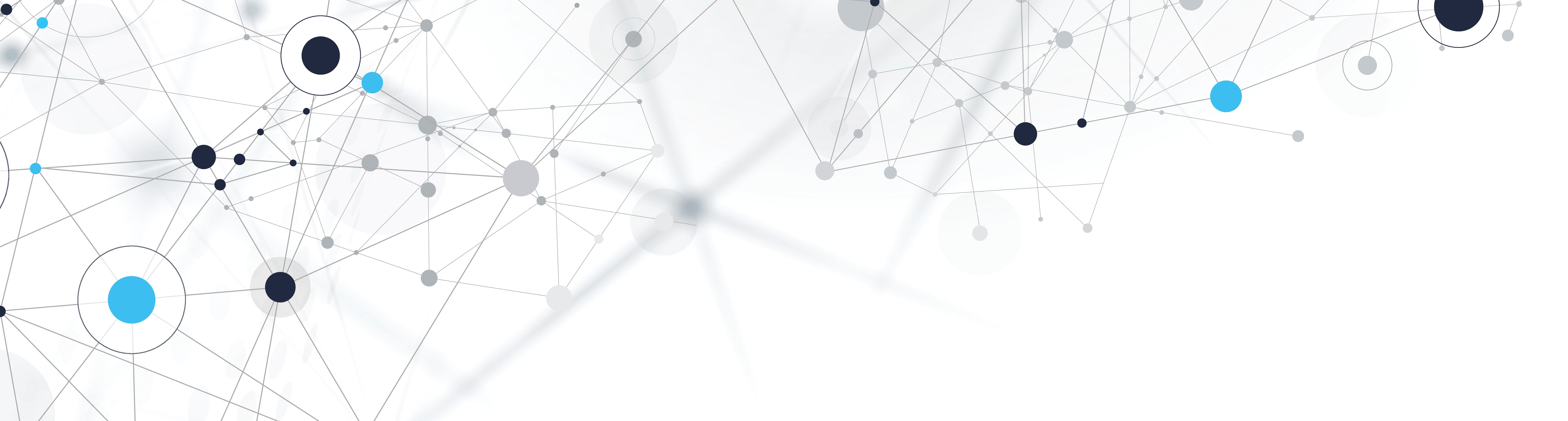 student success initiative
Restructuring and Role Development
	College Student Success Coordinator (Repurposed staff line)
		Liaises with university student services
		Supervises college advisors
		Coordinates meetings with faculty, staff, students
		Monitors data (graduation, retention, DFW, program enrollment)
		Builds and maintains resources (webpage, instructional videos, latest research)

	Department Student Success Coordinator (Course release for faculty member)
		Develops curriculum (PSYC 3100, embedded activities, high-impact practices)
		Facilitates peer mentoring (graduate students working with undergraduates)
		Monitors data (registered not enrolled reports)
		Refers students for resources 
		Attends academic appeal meetings
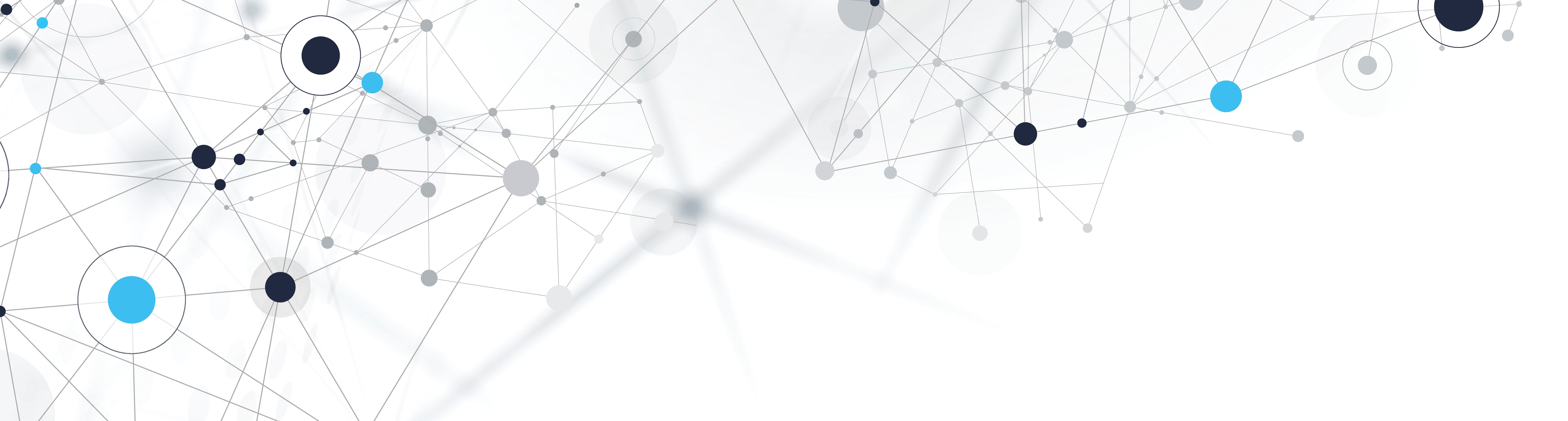 Current organization Structure
College Dean
Office
Manager
Department
Chair
Administrative
Associate
College 
Advisor
Administrative
Associate
College 
Advisor
Program 
Faculty
Program
Faculty
Program
Faculty
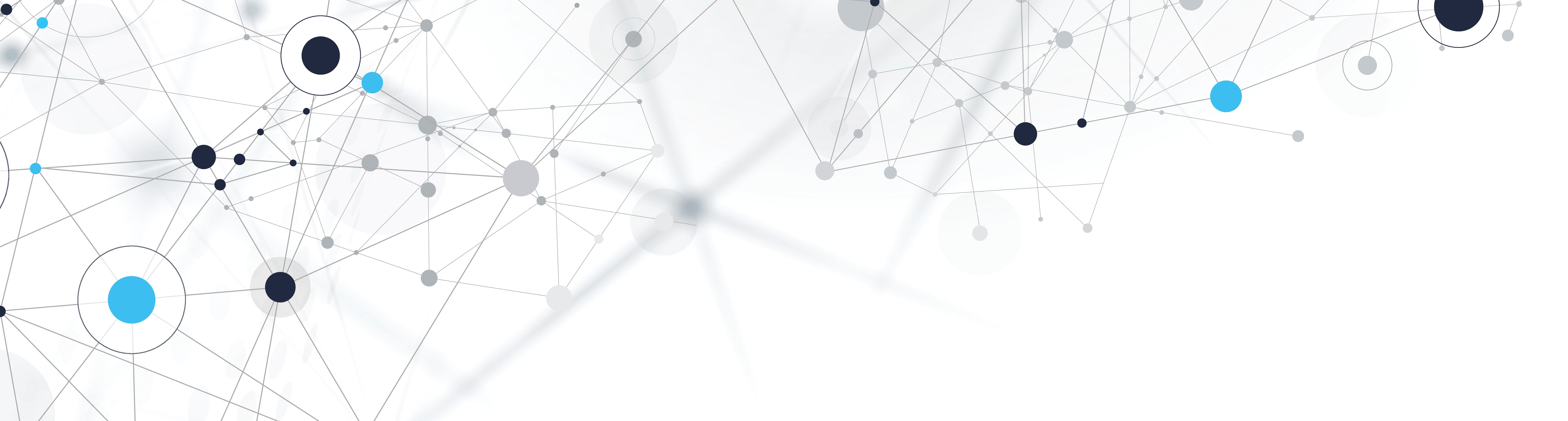 Target organization structure
College Dean
College 
Student Success 
Coordinator
Office
Manager
Department
Chair
College 
Advisor
College 
Advisor
Administrative
Associate
Administrative
Associate
Program Faculty
Department Student 
Success Coordinator
Program
Faculty
Program
Faculty
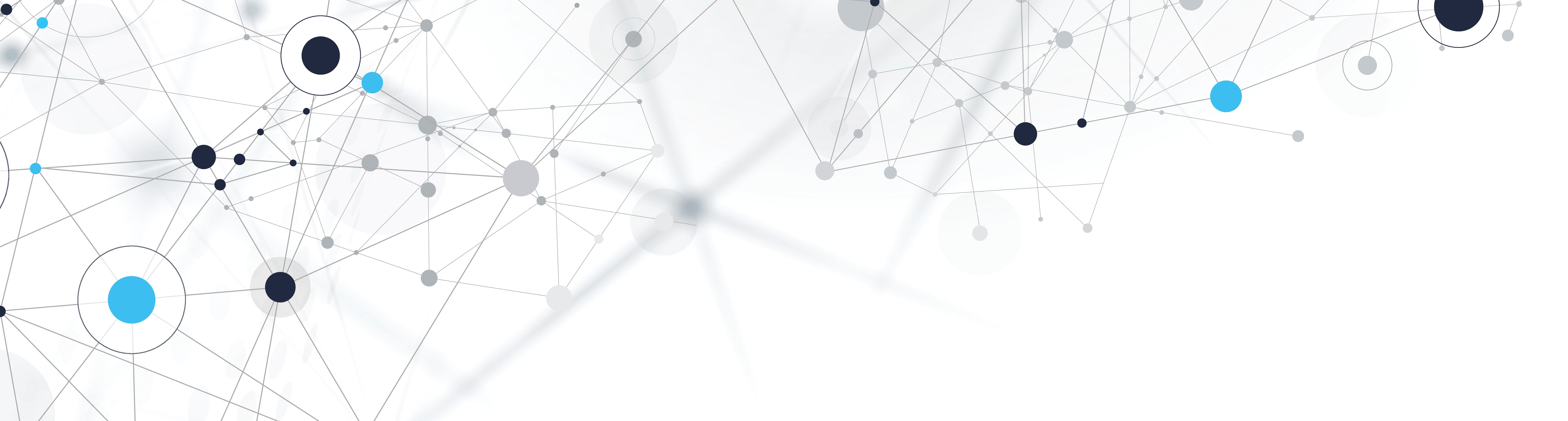 Program continuous improvement
Research Project Replication
	Cross-Sectional Design	
		Pretest: Spring 2022 through early Fall 2022
		Planning and Piloting: Summer 2022 through Summer 2023
		Student Success Interventions: Fall 2023 
		Posttest: Spring 2026 through early Fall 2026
	Compare
		College Student Stress Scale
		School Satisfaction Scale
		Use of and Satisfaction with Student Success Services
		Resources Needed to Support Student Success
	Assess
		Impact of Student Success Interventions
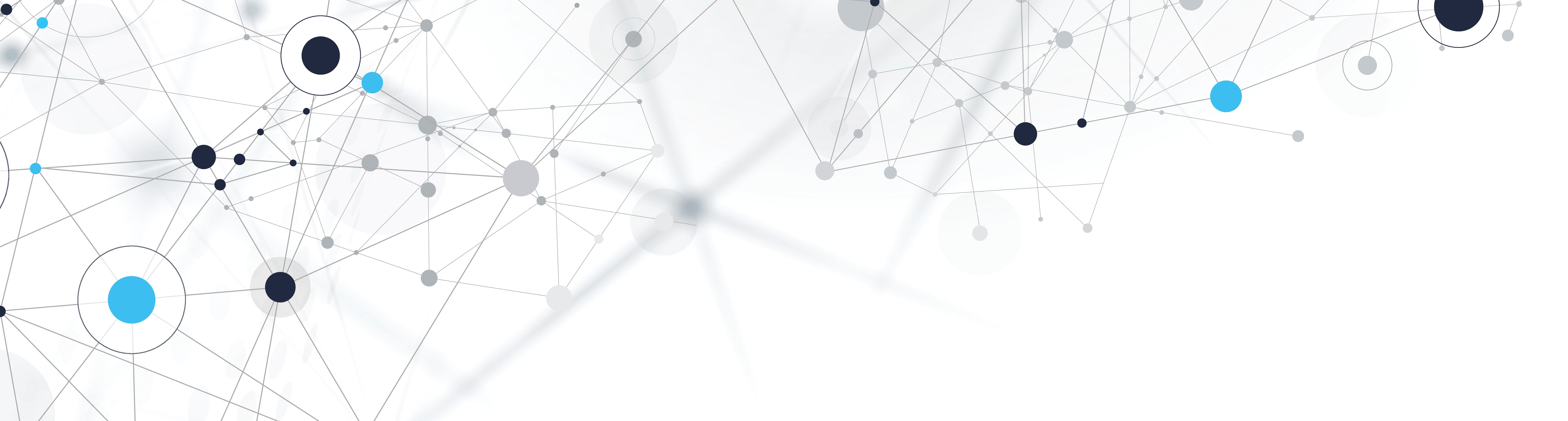 Impact beyond the classroom
Leverage Research on Academic Rigor and High-Impact Practices
	Create Coherent Learning Contexts
		Clear Alignment to Learning Outcomes in Prior Courses and Program
		Faculty and Instructional Supports
	Craft Meaningful Course Assignments
		Student Choice
		Real World Relevance
		Application of Course Content to Projects
Align Assignments with Ongoing Program / Department Work
	Recognize Value of Student Research and Collaboration
	Incorporate Student Work to Meet Demands for Data
Acknowledge Student Contributions to Ongoing Program Improvement
	Seek Inspiration from Impact on Students
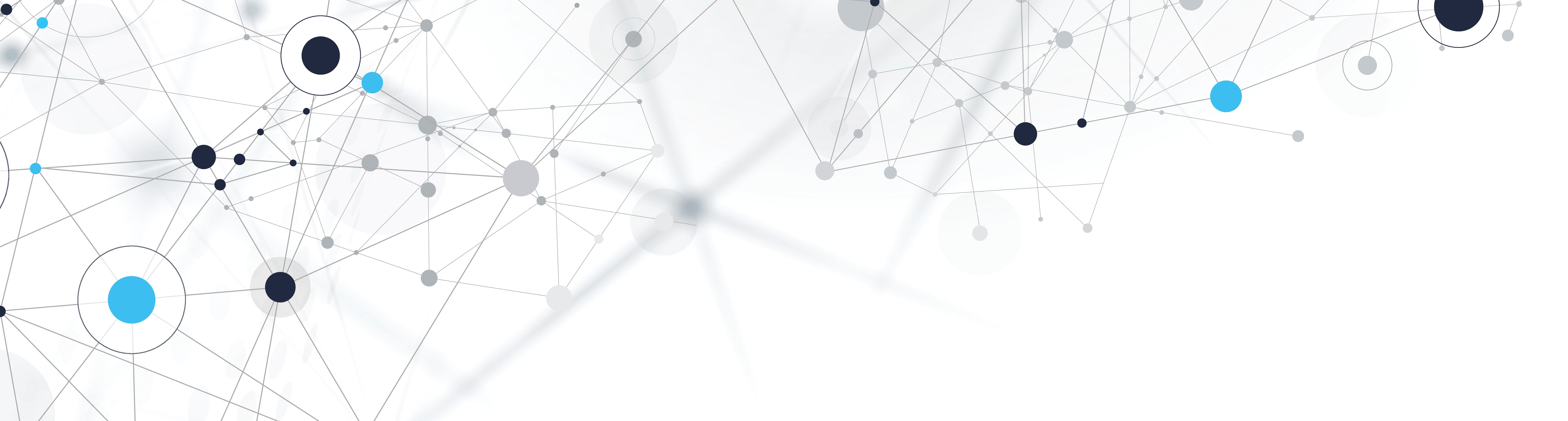 Impact beyond the classroom
“I have a passion to help those who struggle with their mental health due to my personal struggles. I know how much it means to have resources that help to navigate through life especially when you are feeling overwhelmed, stressed, depressed. 

This research project helped me to realize that awareness is needed, and it is necessary. 

I want to be a person to spread awareness, and this project helped to pave the way for change at the university. I am excited for the changes to come, and I believe that the students’ success rate will increase. 

I am proud of the initiatives that the university is taking to help students to be successful and for paying attention to the needs of the students.” 
- Jesseca Thomas
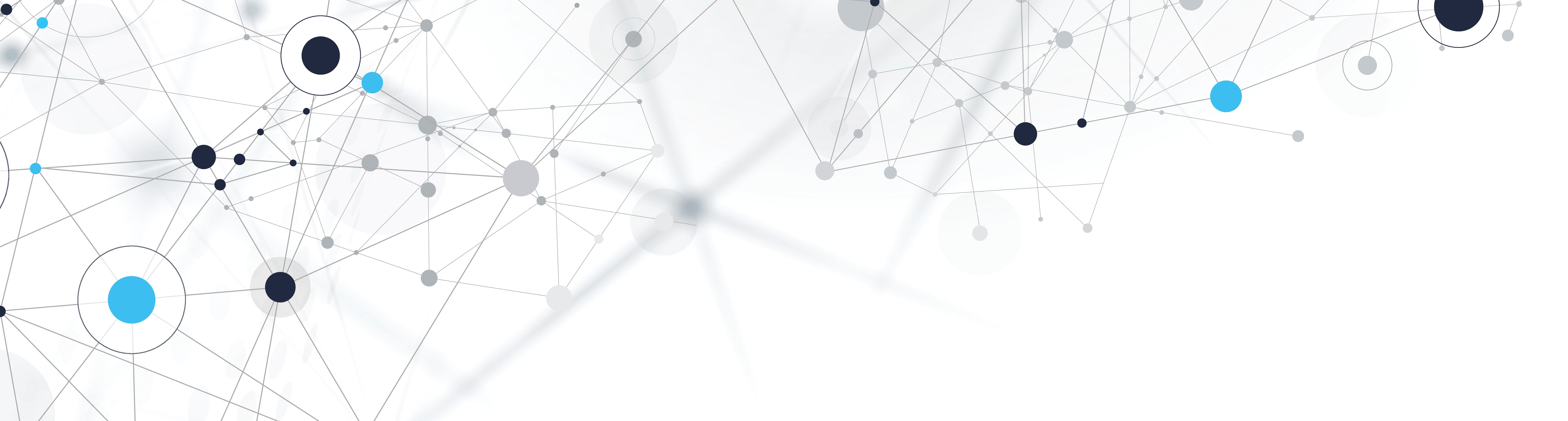 references
American Association of Colleges & Universities. (2022). High-impact practices. https://www.aacu.org/trending-topics/high-impact
Bjork, E. L., & Bjork, R. A. (2011). Making things hard on yourself, but in a good way: Creating desirable difficulties to enhance learning. In M. A. Gernsbacher, R. W. Pew, L. M. Hough, & J. R. Pomerantz (Eds.) Psychology and the real world: Essays illustrating fundamental contributions to society (pp. 56-64). New York, NY: Worth.
Butler, A. B. (2007). Job characteristics and college performance and attitudes: A model of work-school conflict and facilitation. Journal of Applied Psychology, 92(2), 500-510.
Conley, C. S., Shapiro, J. B., Kirsch, A. C., & Durlak, J. A., (2017). A meta-analysis of indicated mental health prevention programs for at-risk higher education students. Journal of Counseling Psychology, 64(2), 121-140.
Draeger, J., del Prado Hill P., Hunter, L. R., & Mahler, R. (2013). The anatomy of academic rigor: The story of one institutional journey. Innovative Higher Education, 38, 267-279.
Feldt, R. C. (2008). Development of a brief measure of college stress: The college student stress scale. Psychological Reports, 102, 855-860.
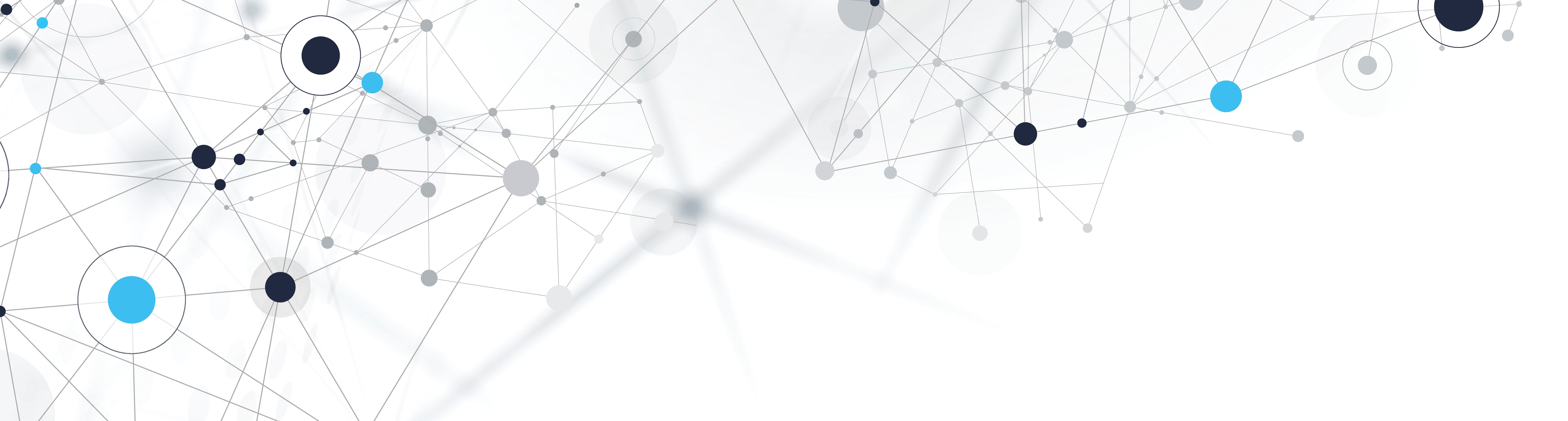 references
Kornell, N., & Bjork, R. A. (2008). Learning concepts and categories: Is spacing the “enemy of induction”? Psychological Science, 19(6), 585-592.
Kuh, G. D., O’Donnell, K., & Reed, S. (2013). Ensuring quality and taking high-impact practices to scale. American Association of Colleges & Universities. https://secure.aacu.org/imis/ItemDetail?iProductCode=E-HIPQUAL&Category=
Schnee, E. (2008). “In the real world no one drops their standards for you”: Academic rigor in a college worker education program. Equity & Excellence in Education, 41(1), 62-80. doi: 10.1080/10665680701764502
Schwegler, A. F. (2019a). Academic rigor white paper 1: A comprehensive definition. Quality Matters. https://www.qualitymatters.org/qa-resources/resource-center/articles-resources/academic-rigor-white-paper-part-one
Schwegler, A. F. (2019b). Academic rigor white paper 2: Contextualizing academic rigor. Quality Matters. https://www.qualitymatters.org/qa-resources/resource-center/articles-resources/academic-rigor-white-paper-part-two
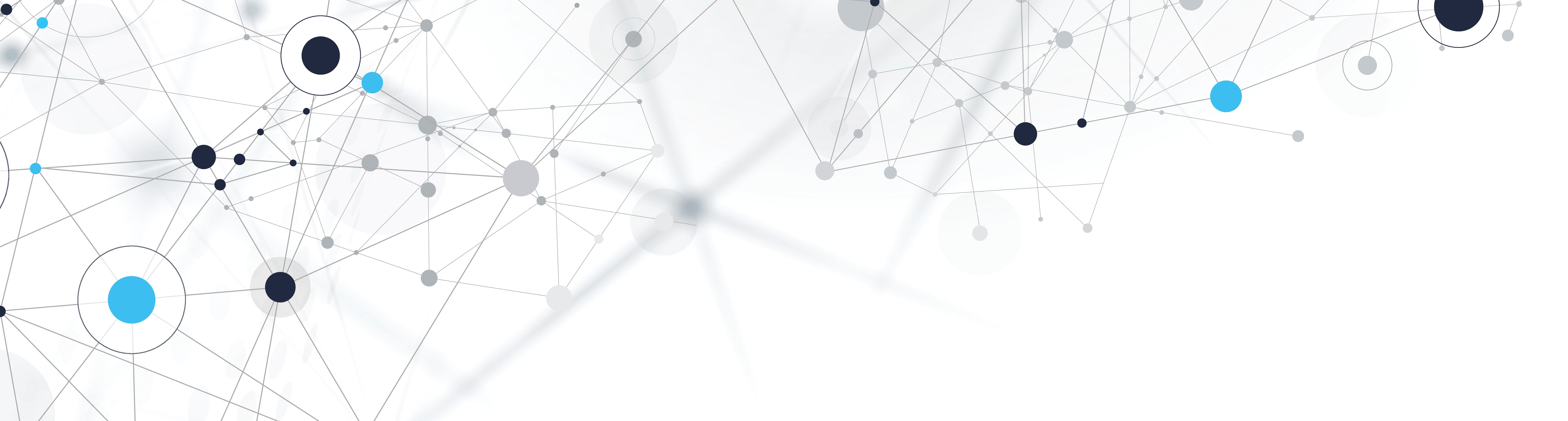 Thank you for attending!
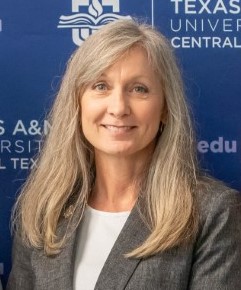 Please contact me via email with questions or comments.
Dr. Andria Schwegler
Chair, Counseling and Psychology Department
Texas A&M University – Central Texas

schwegler@tamuct.edu